Plans Sp. z o.o.
email:plans@plans.com.pl
tel. 603 590 726
Struktura i parametry systemu elektroenergetycznego
dr inż. Zbigniew Zdun
† dr inż. Krzysztof Księżyk
mgr inż. Tomasz Zdun
[Speaker Notes: Strona tytułowa]
Krajowy System Elektroenergetyczny -  KSE
Farmy wiatrowe
~4500
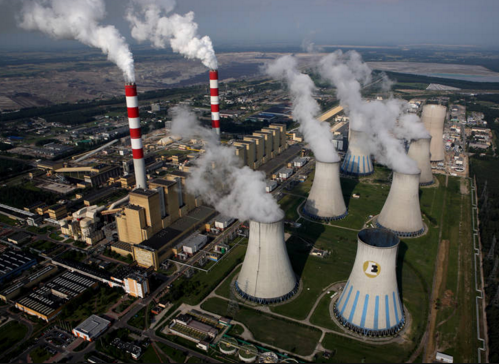 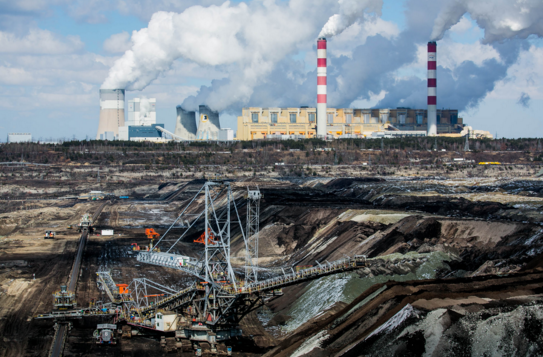 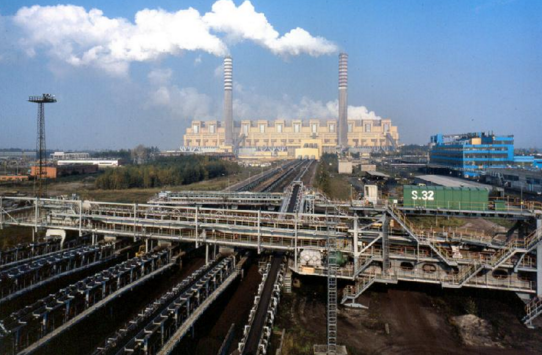 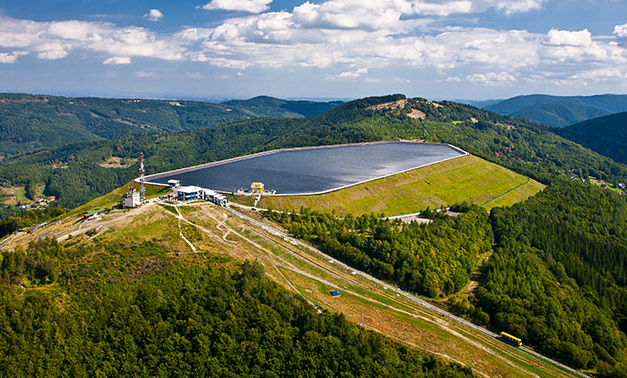 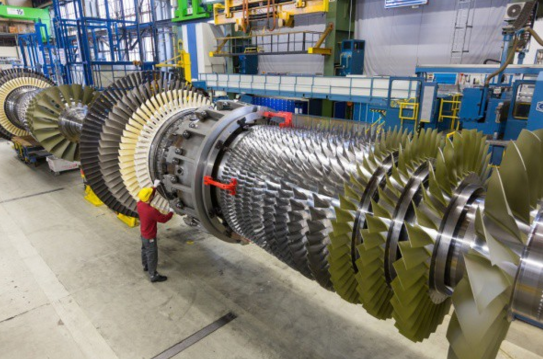 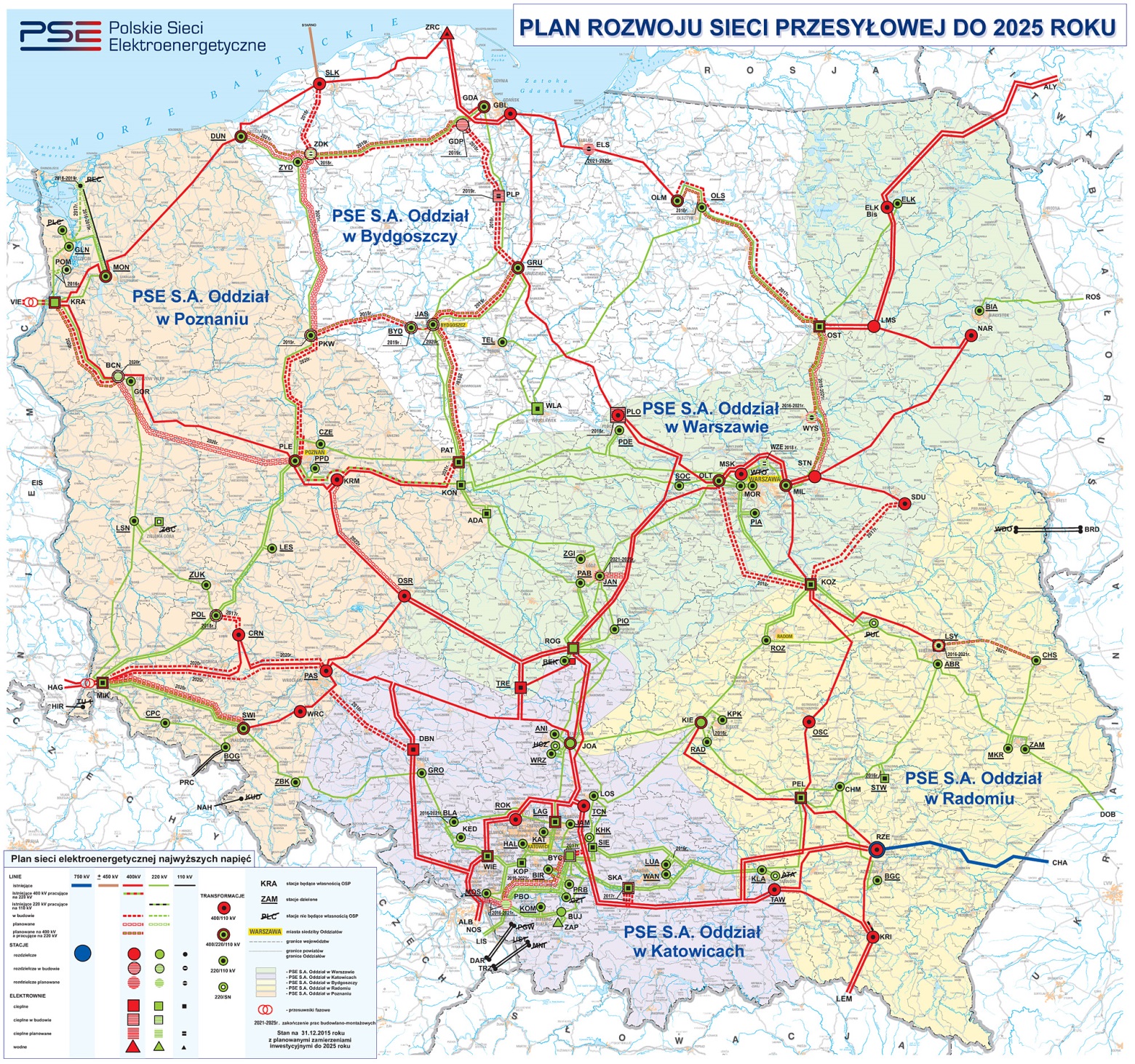 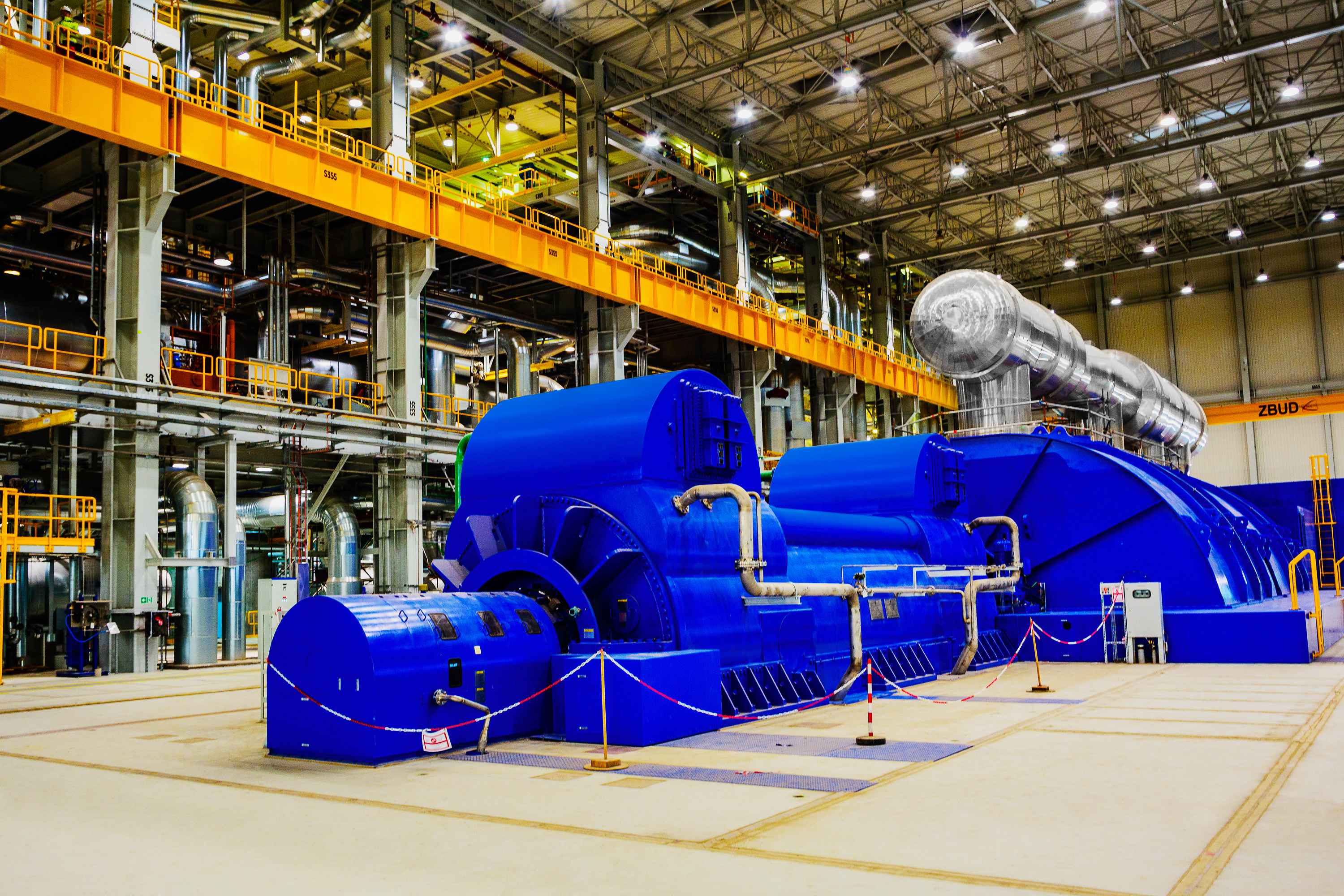 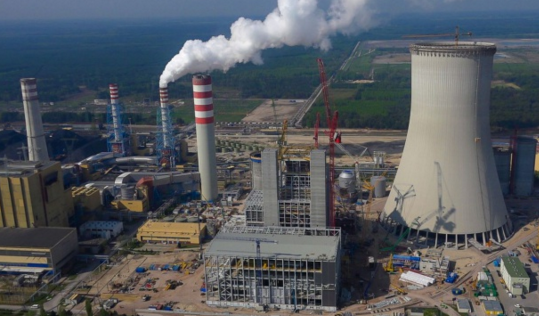 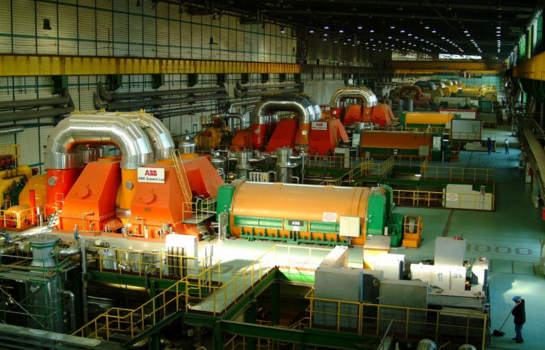 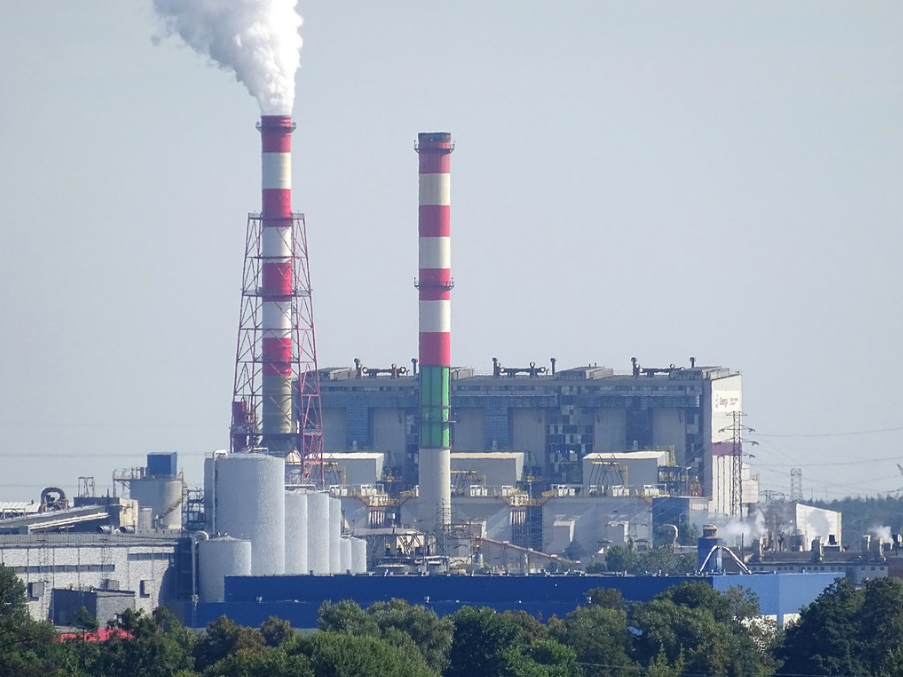 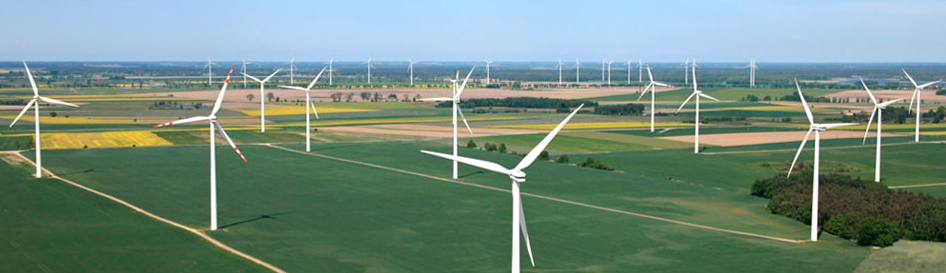 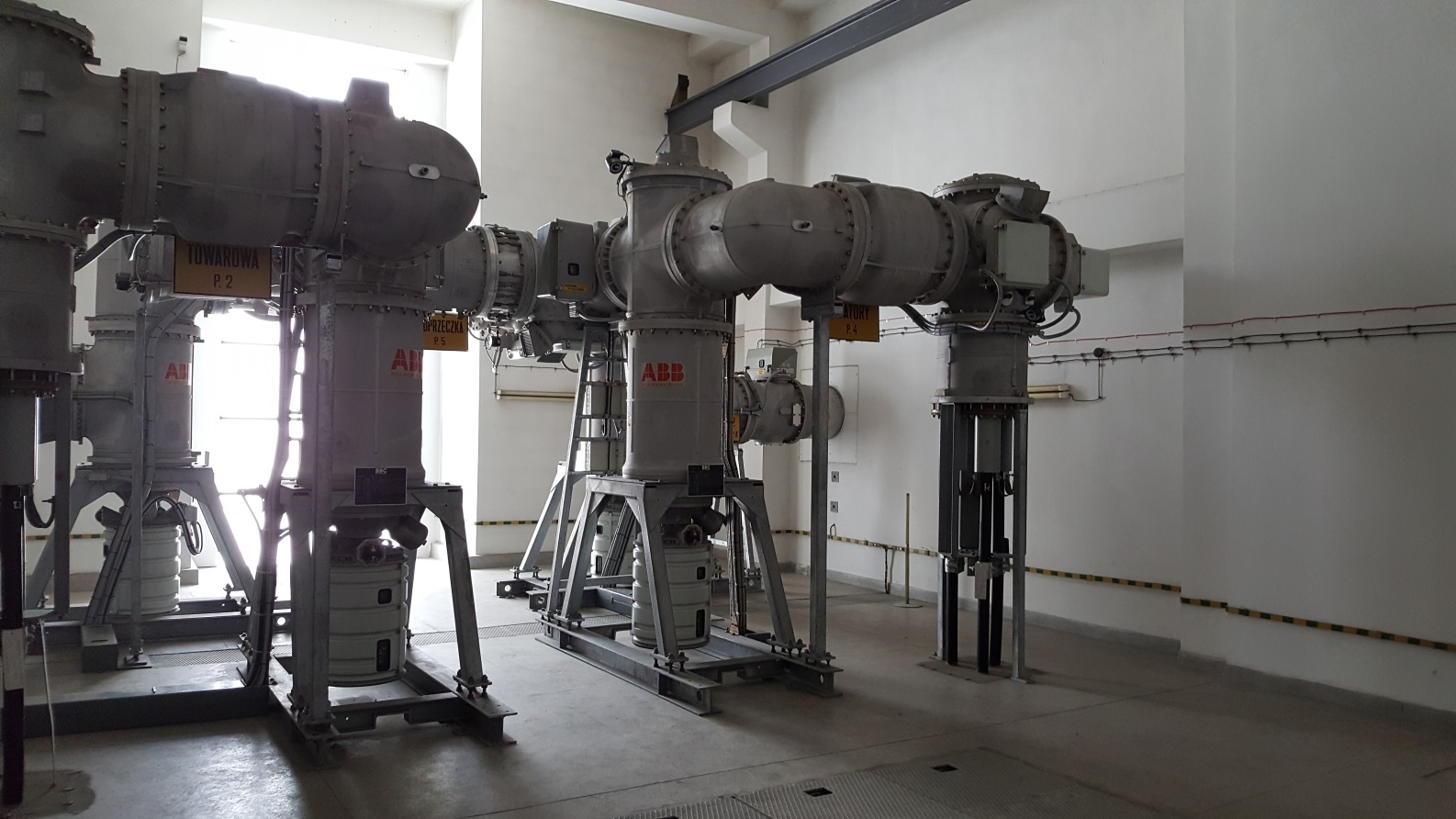 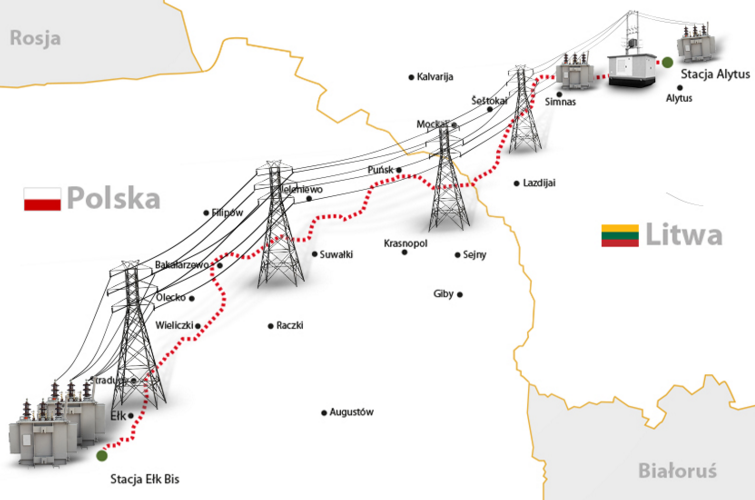 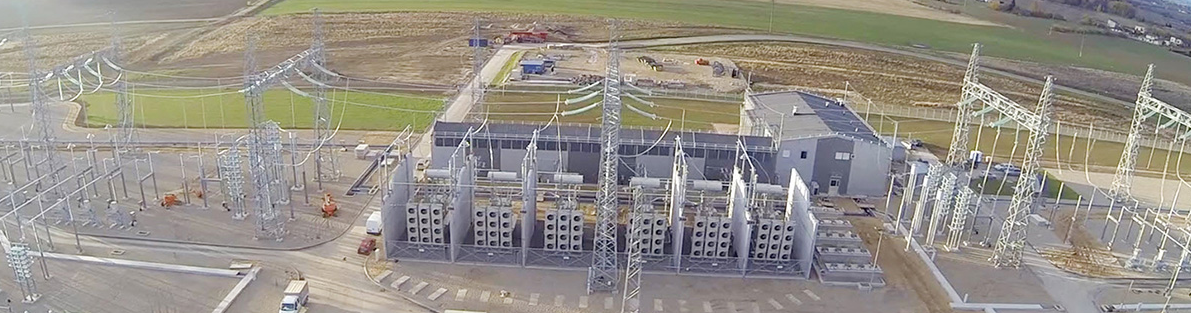 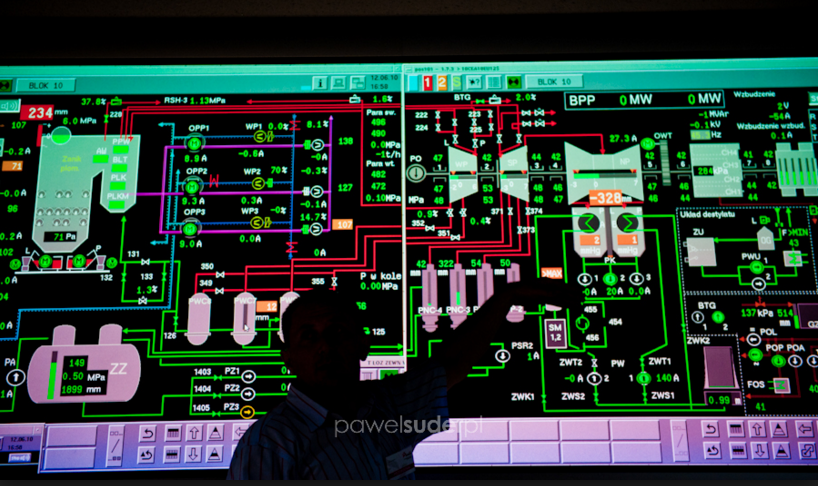 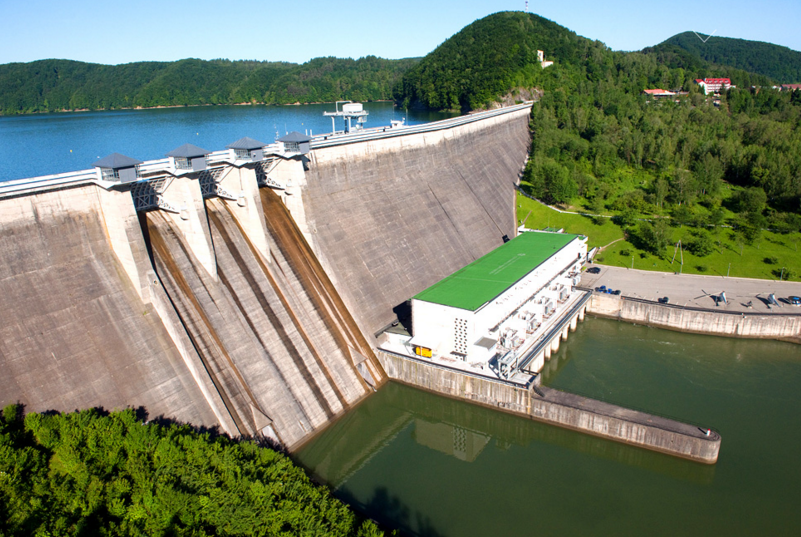 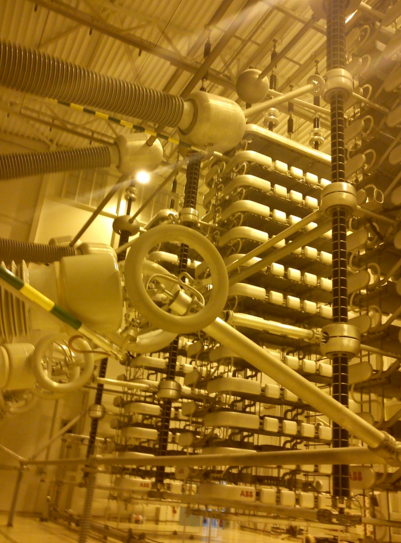 ALYTUS
±500MW
SŁUPSK
±600
ŻARNOWIEC
4x176/200
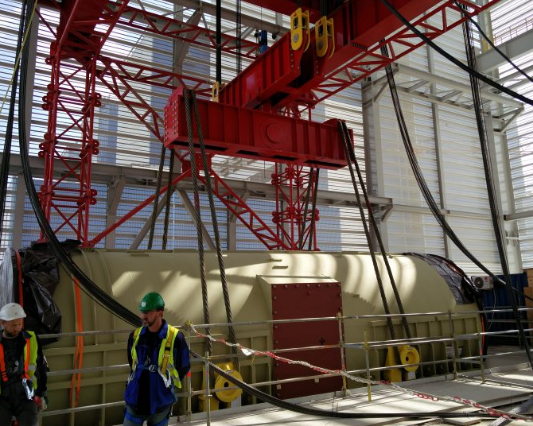 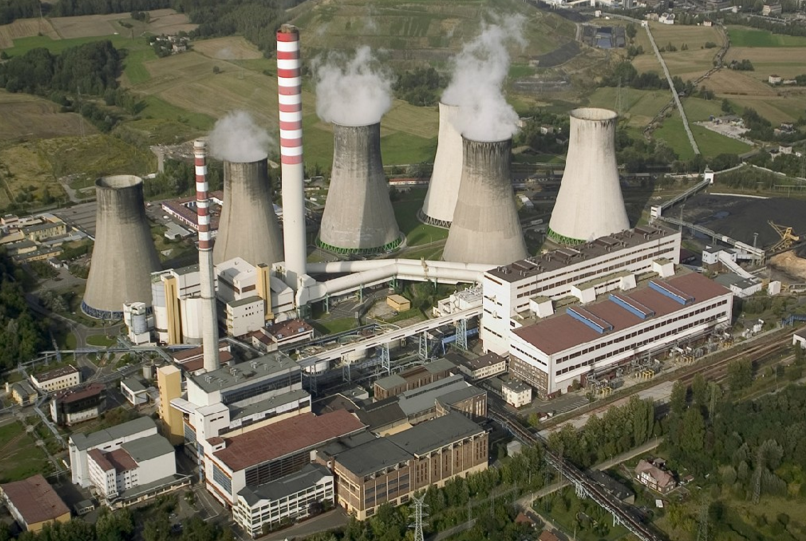 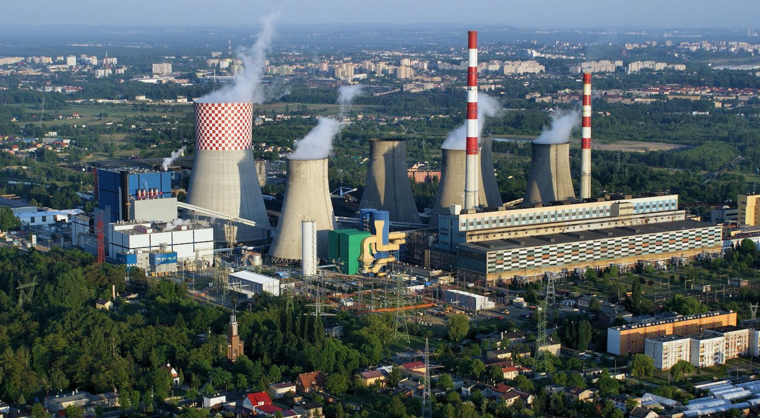 267– linii przesyłowych, 14 695 km
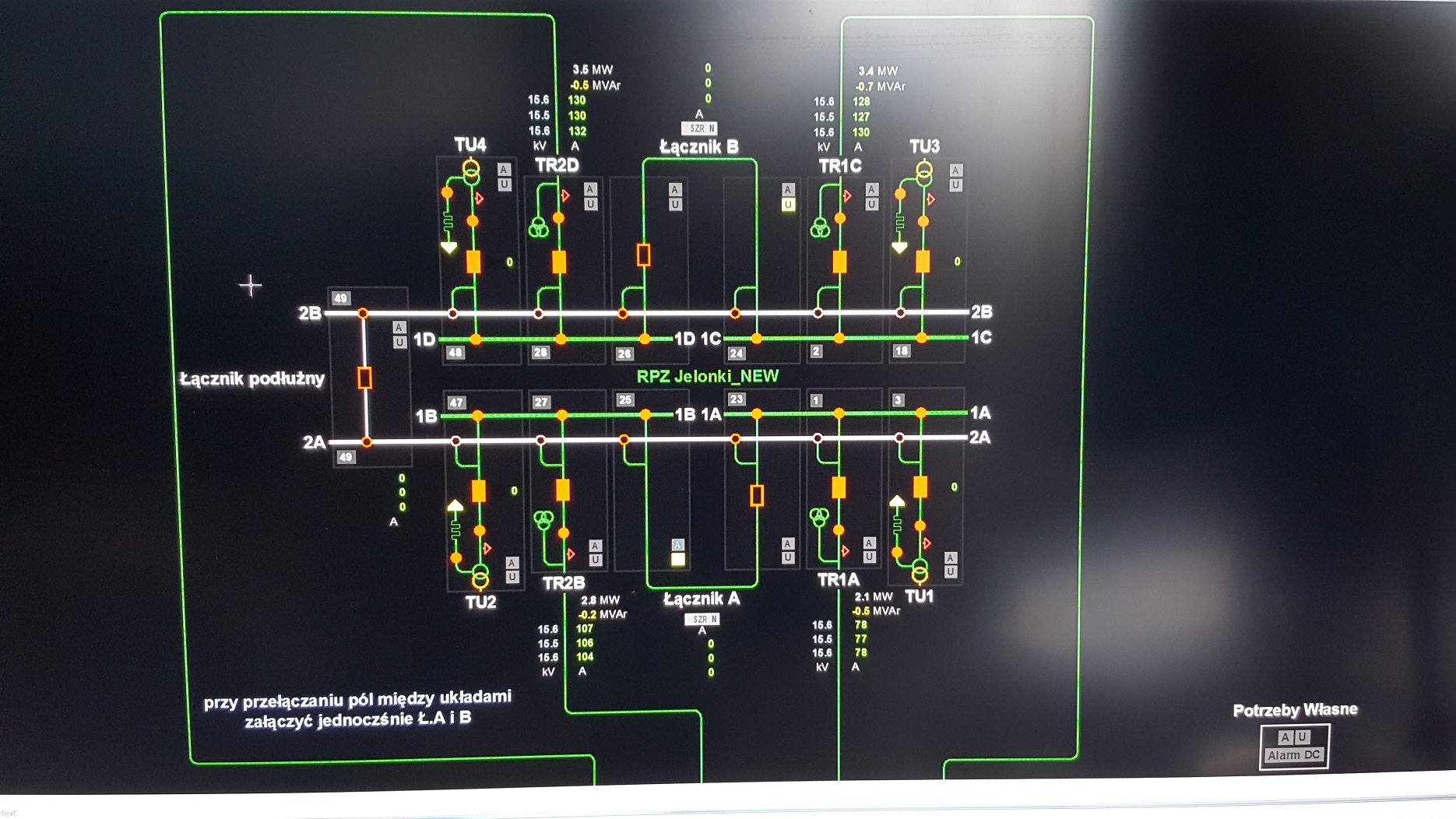 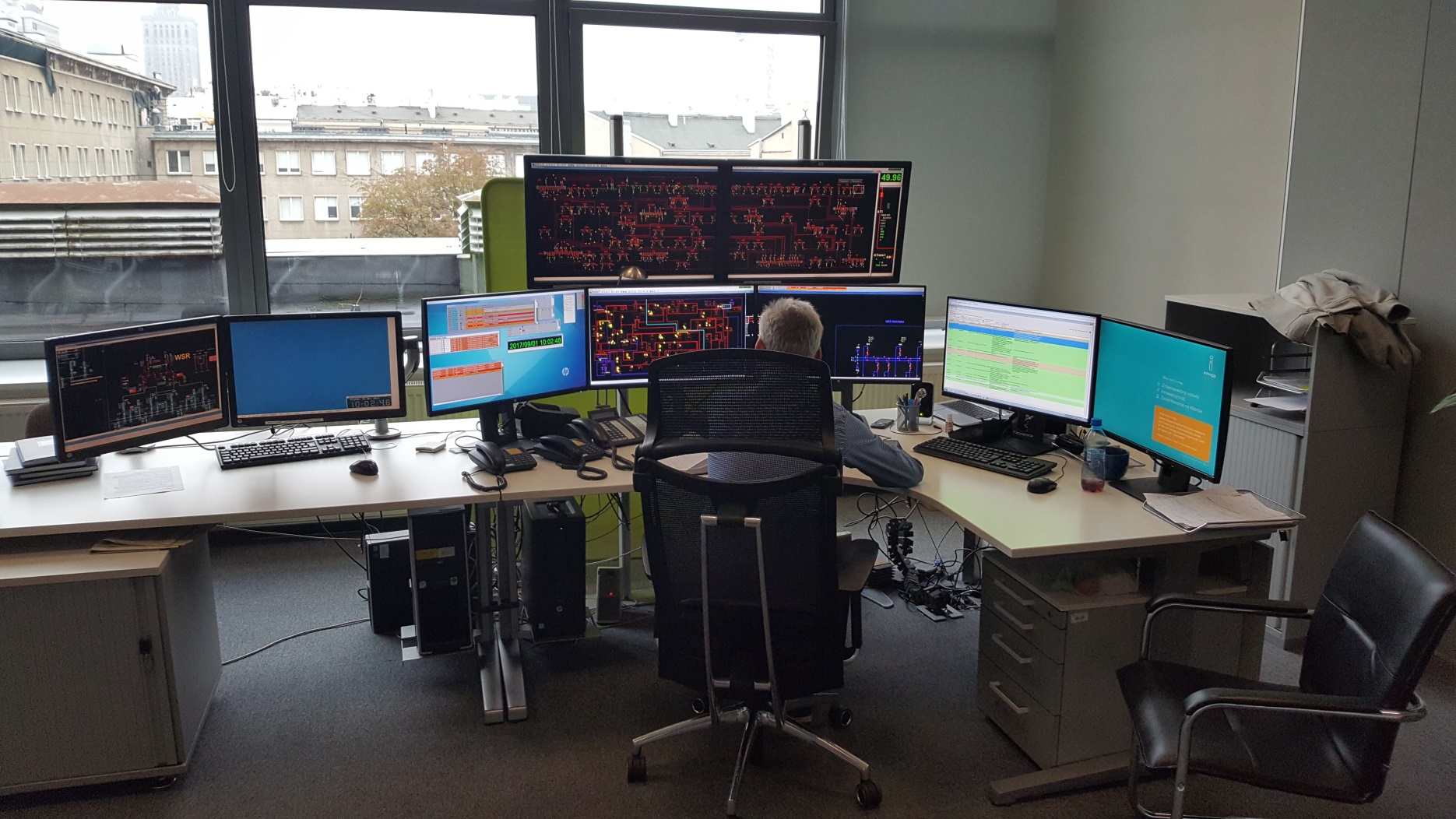 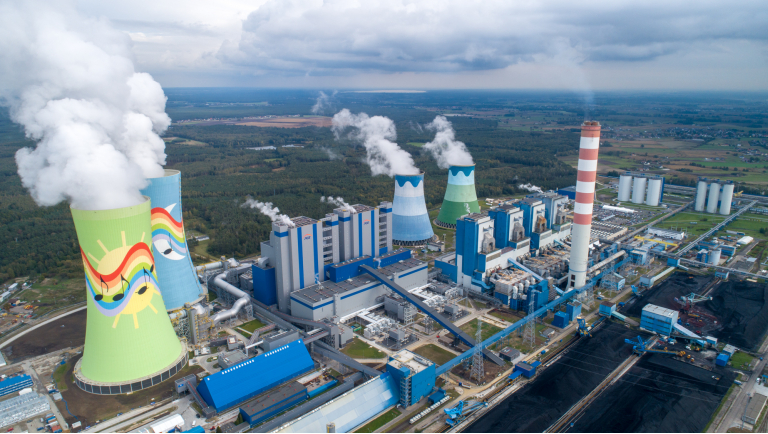 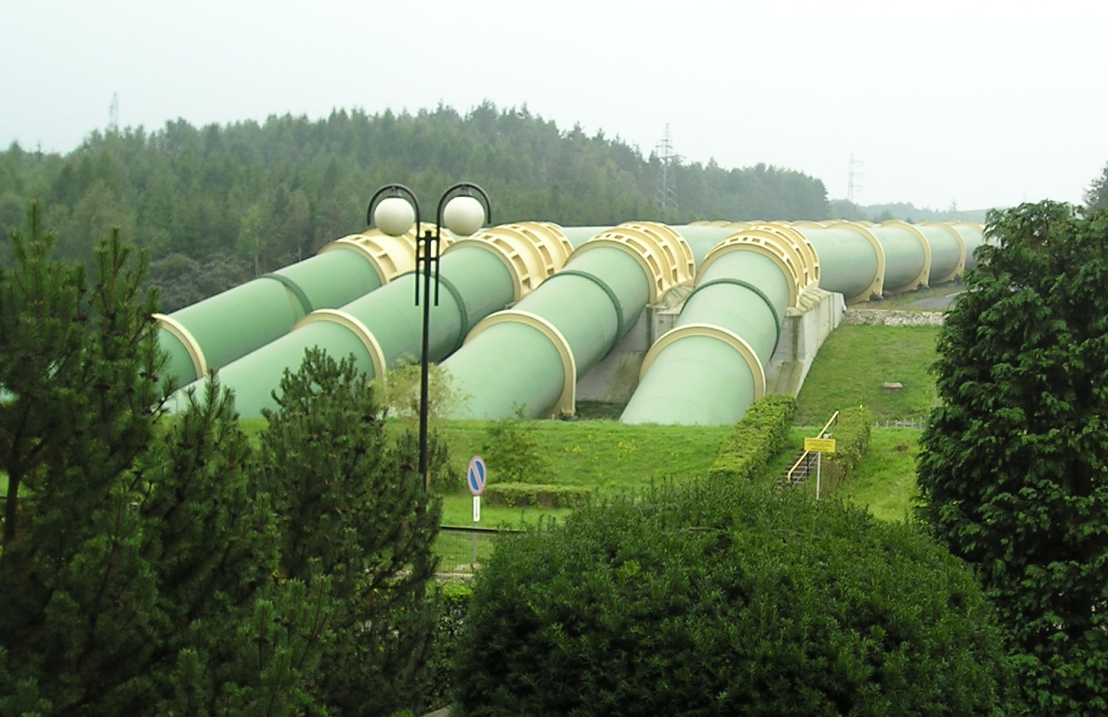 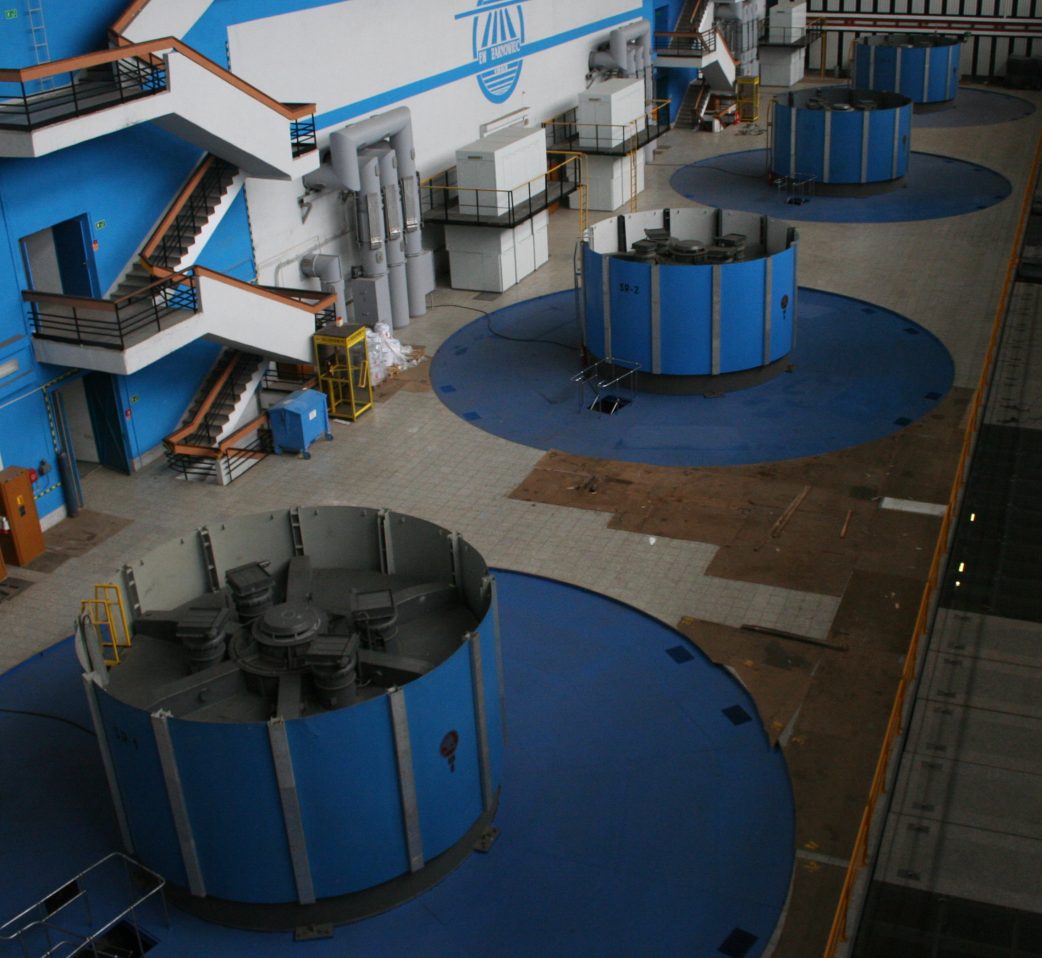 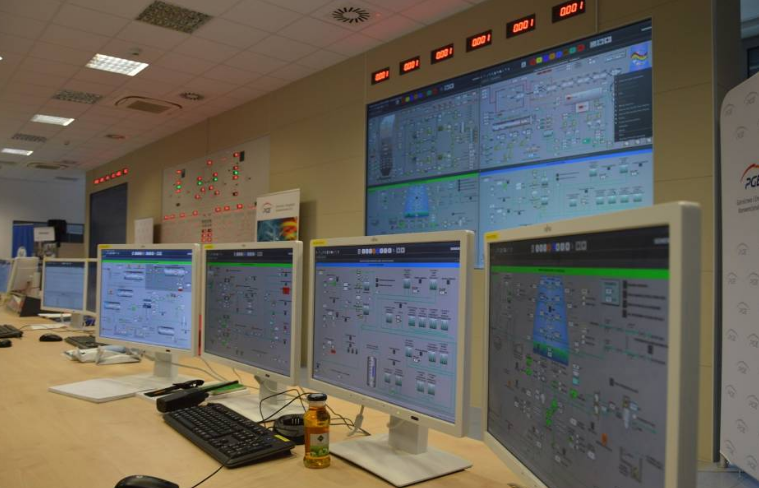 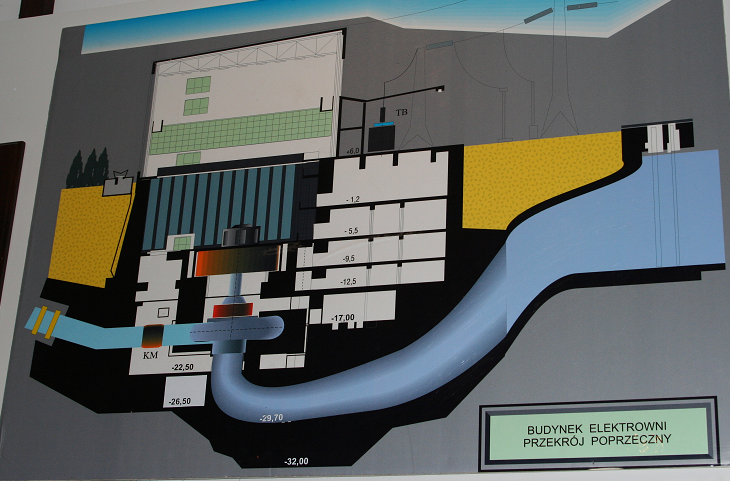 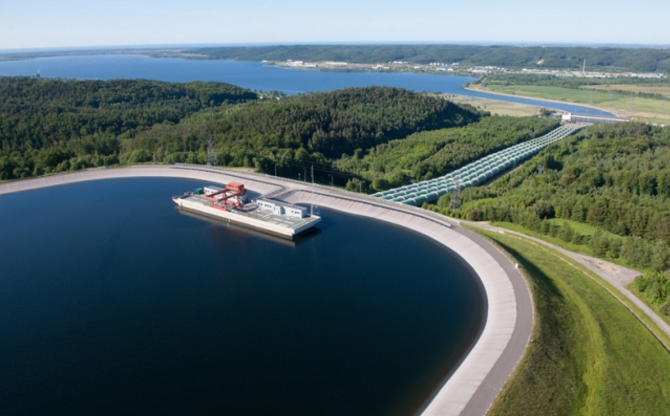 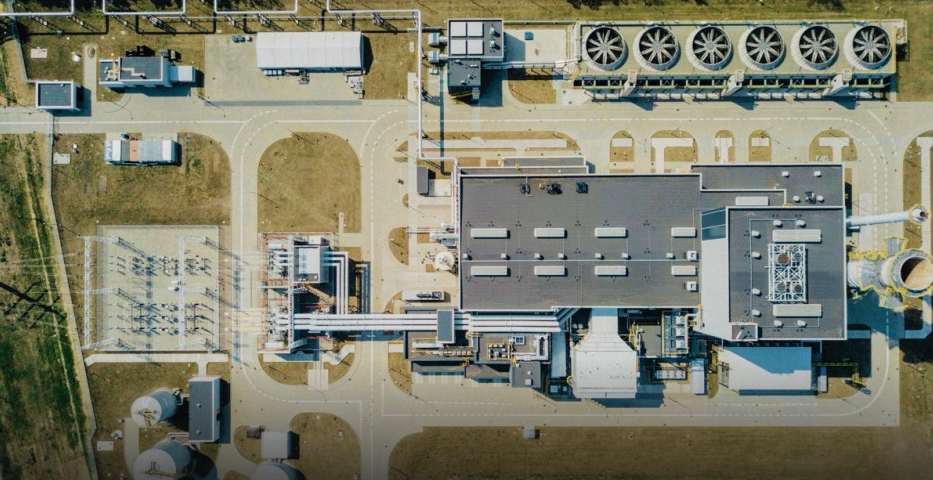 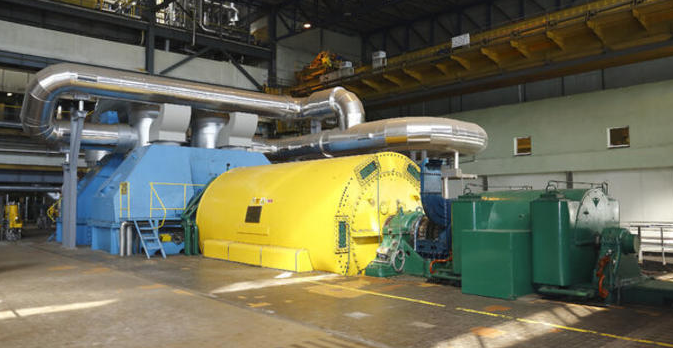 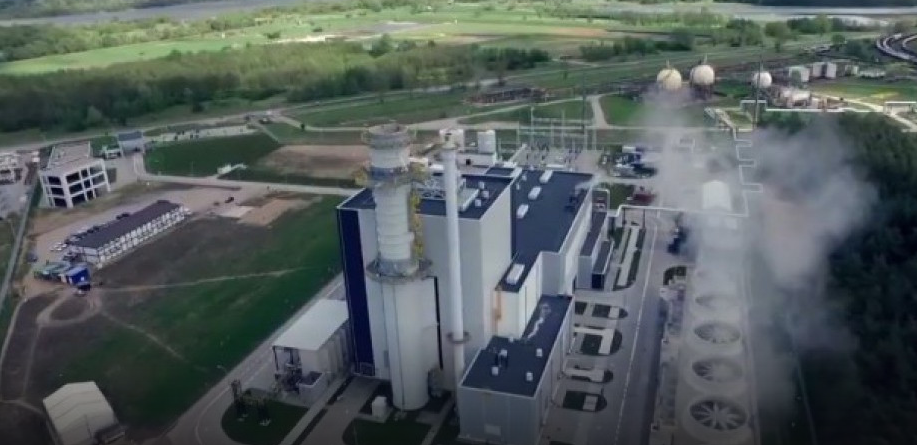 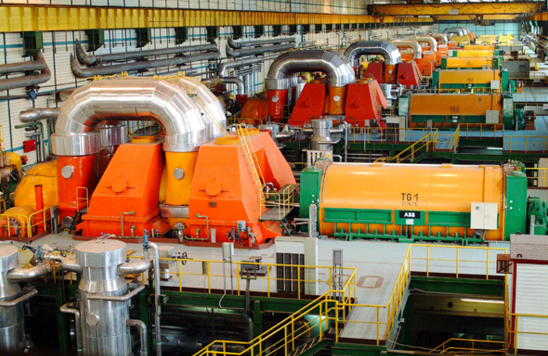 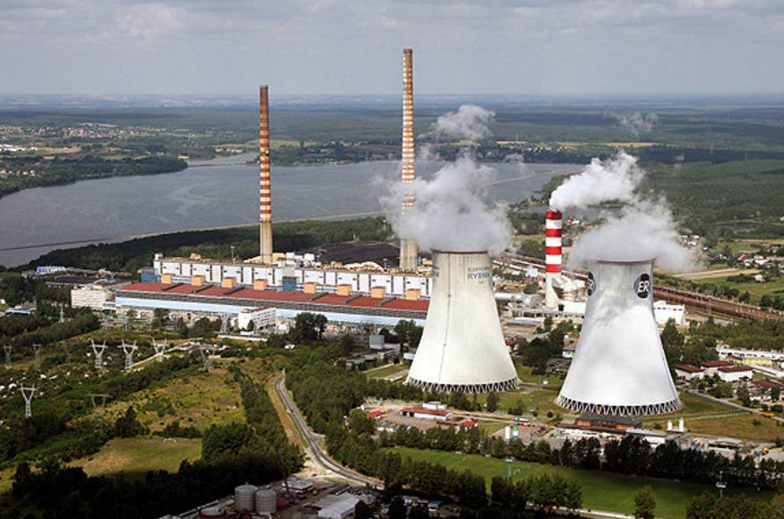 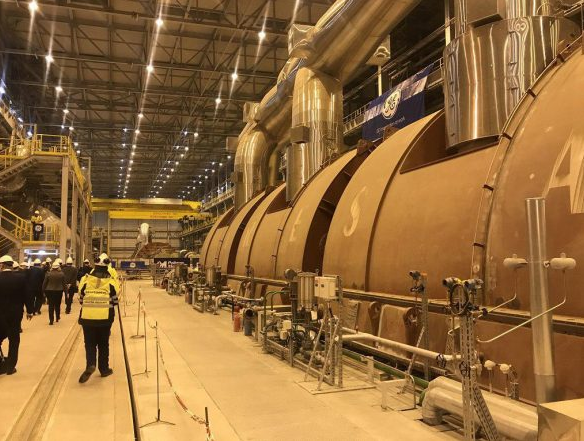 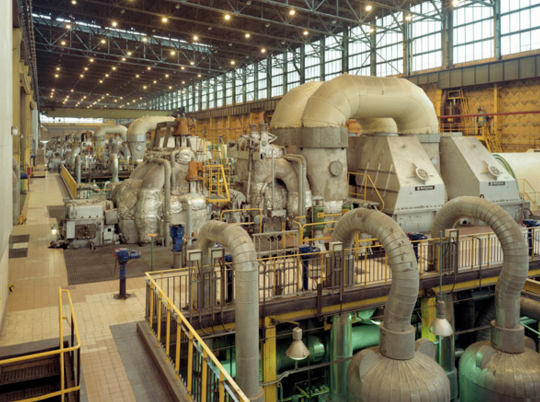 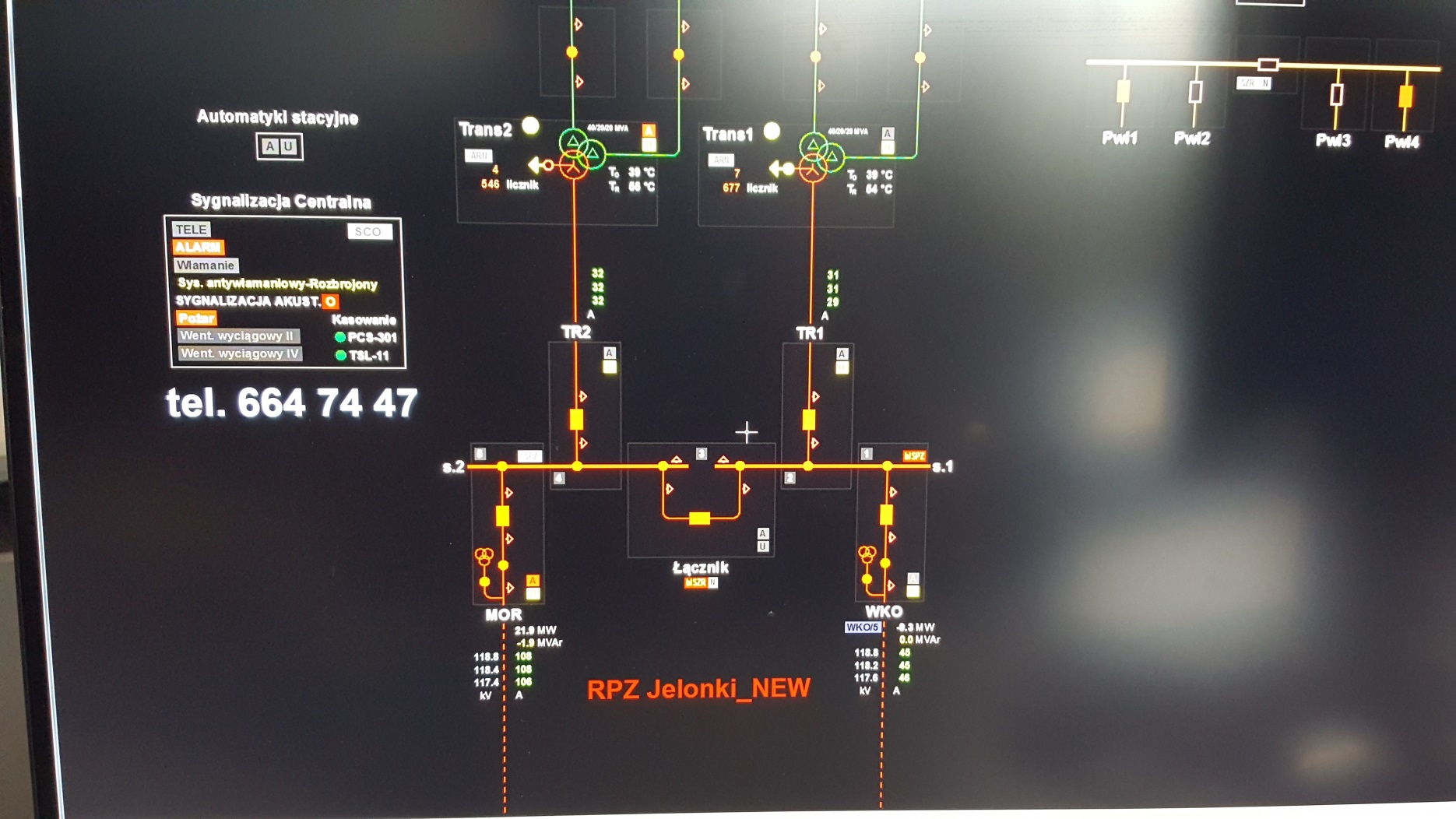 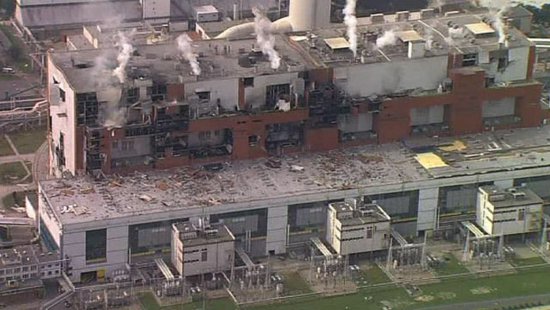 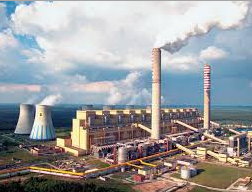 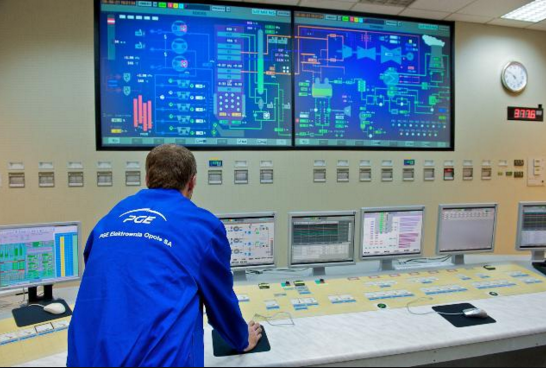 102 – linie 400 kV, 6 826 km
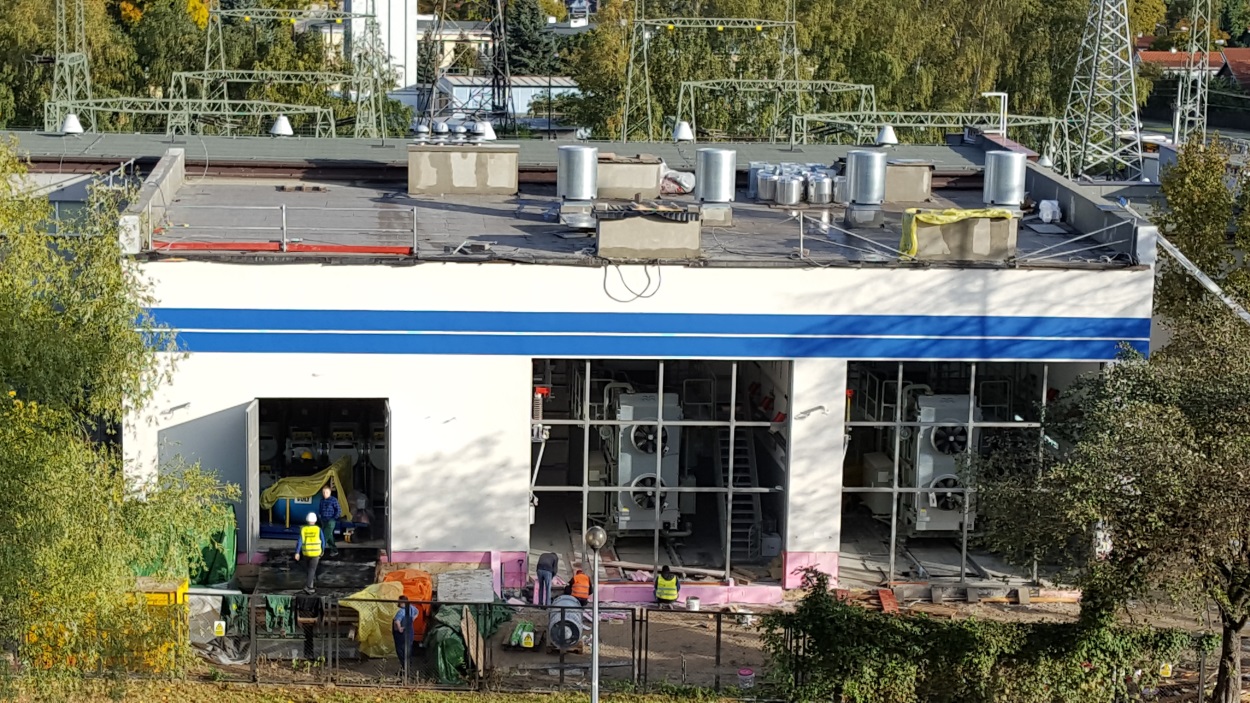 ŻYDOWO
2x49/42 1x53
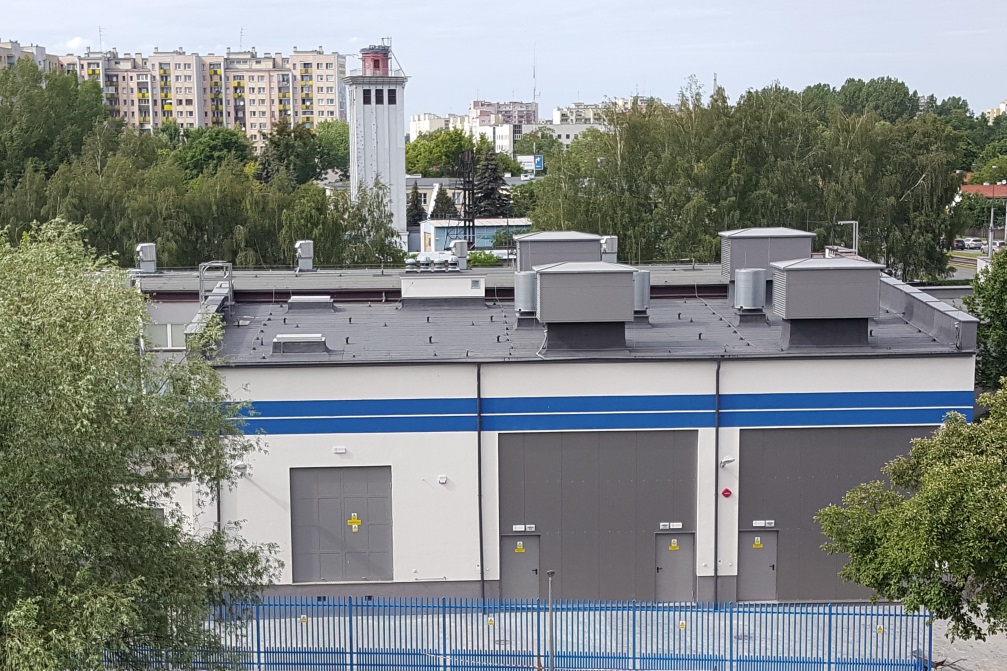 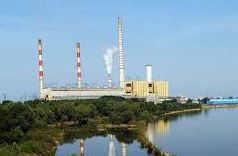 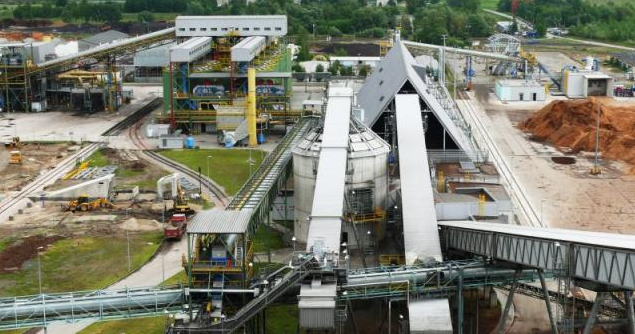 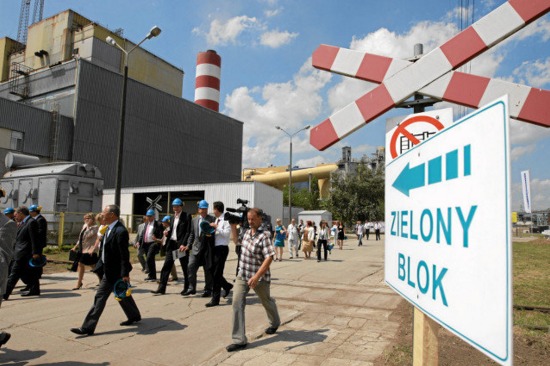 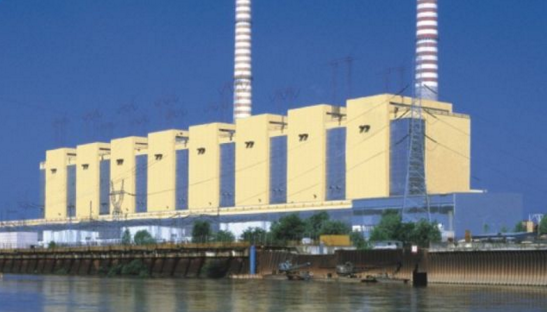 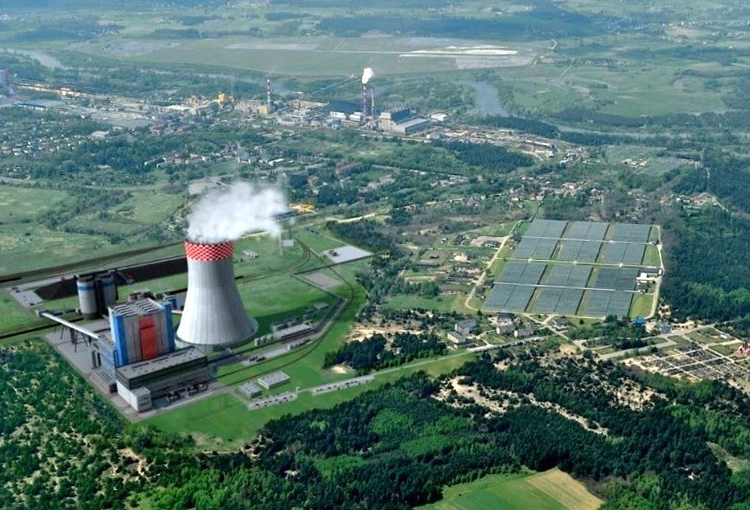 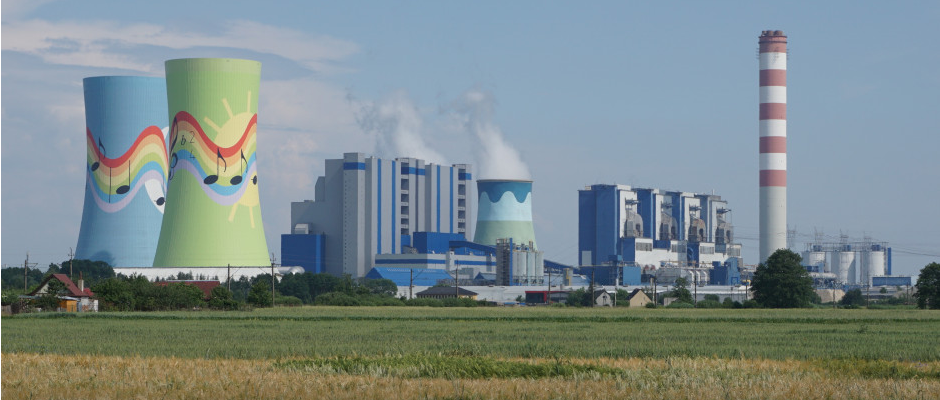 OSTROŁĘKA
3x200
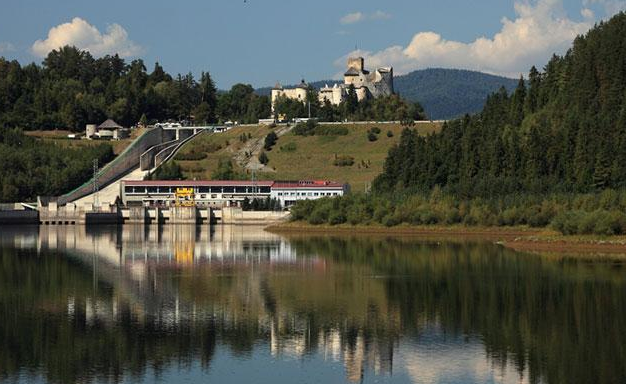 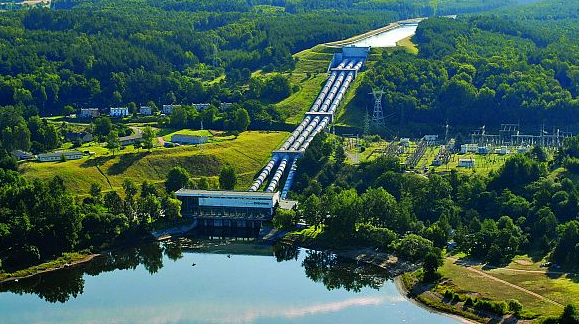 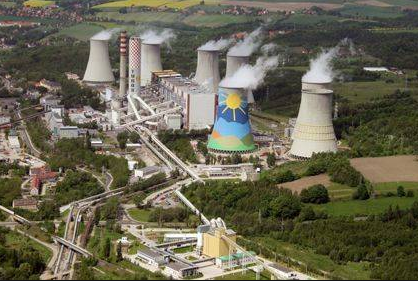 164 – linie o napięciu 220 kV, 7 755 km
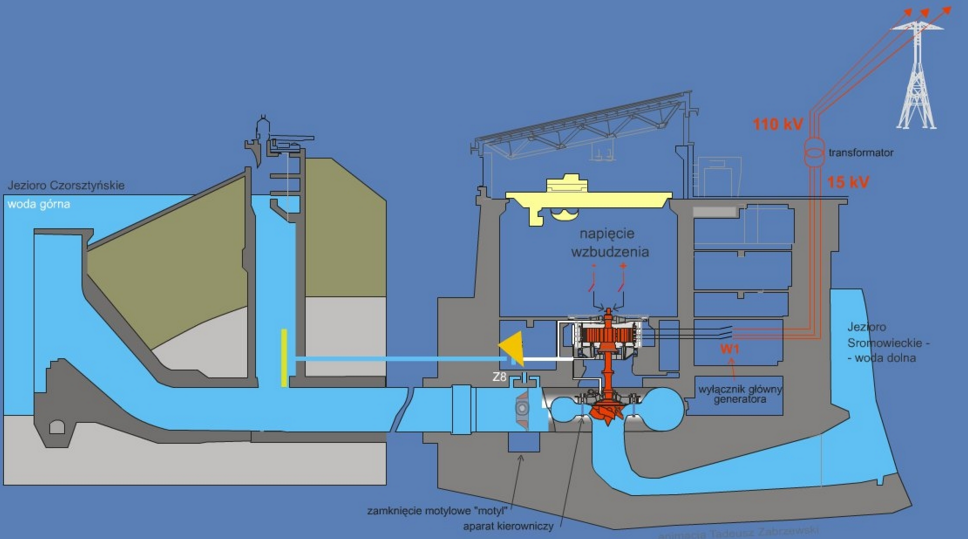 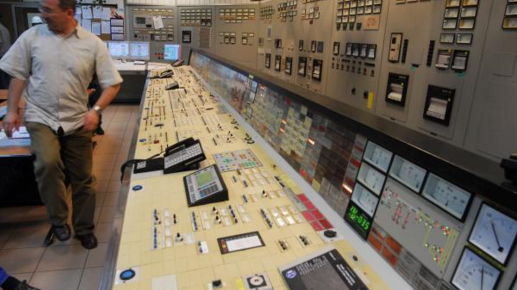 ANWIL
1x460
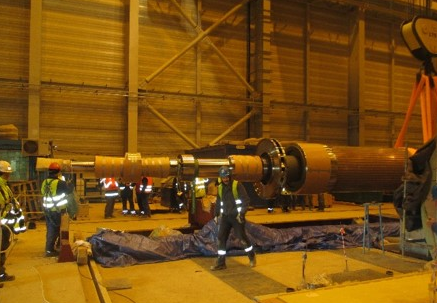 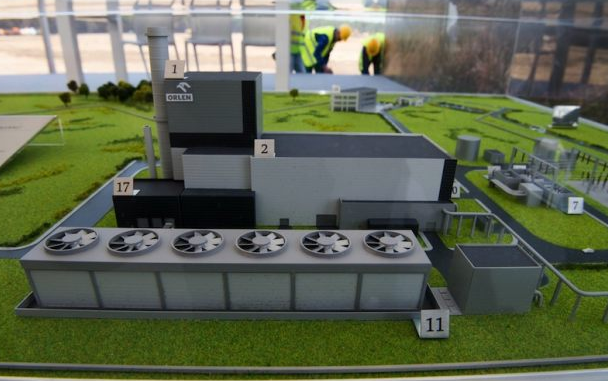 PĄTNÓW (PAK) (6+3+1)x200
1x470
1 – kabel DC o napięciu 450 kV, 254km (127 PSE)
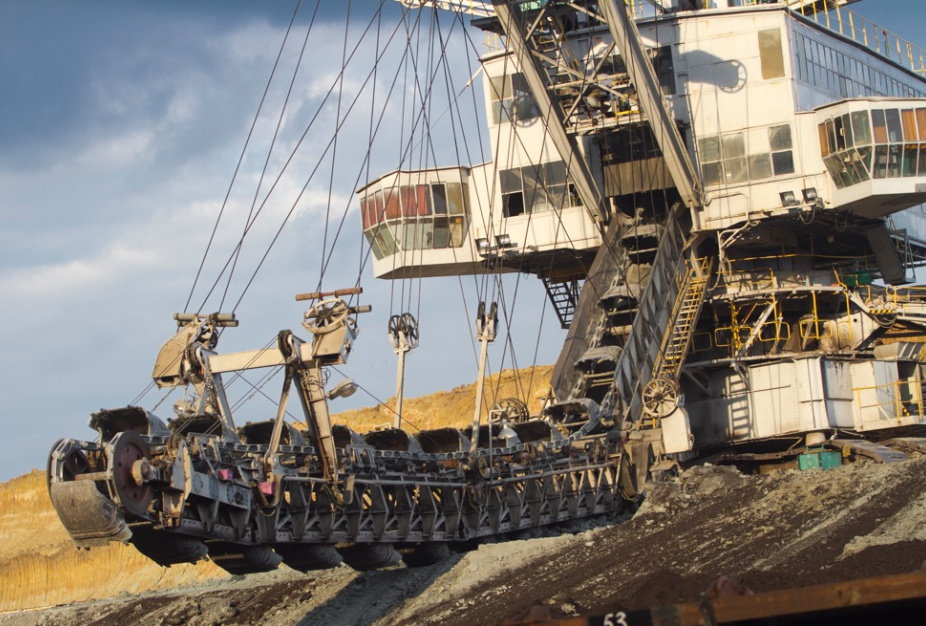 DOLNA ODRA
8x200
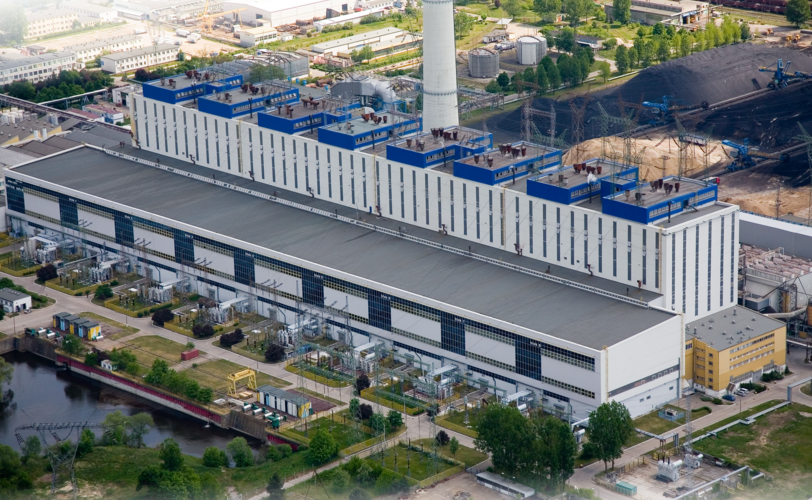 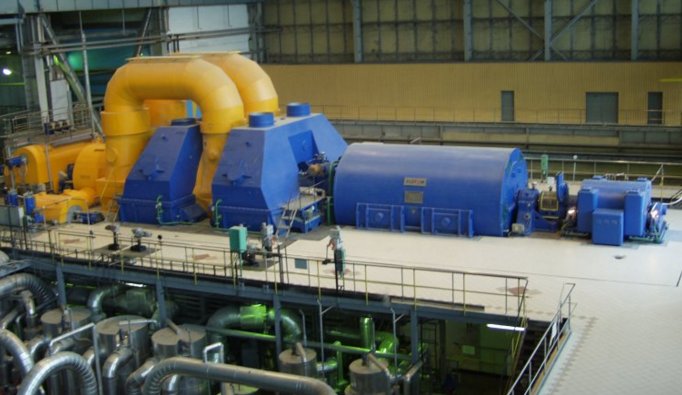 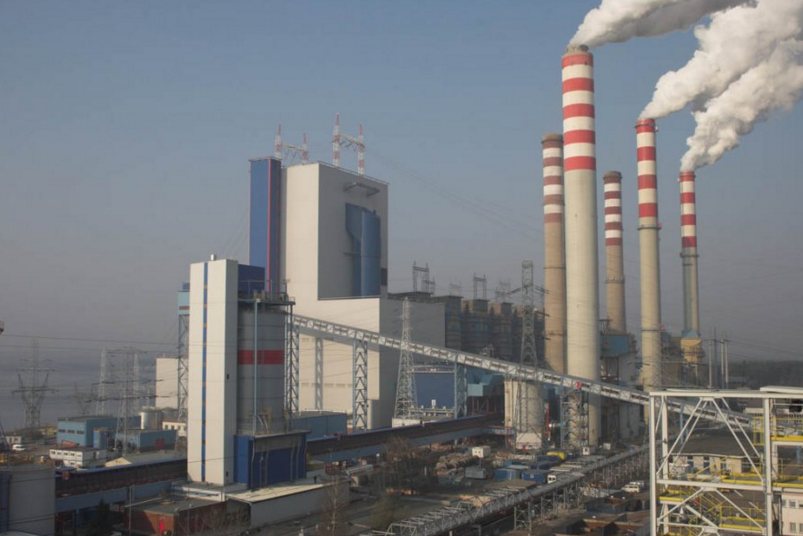 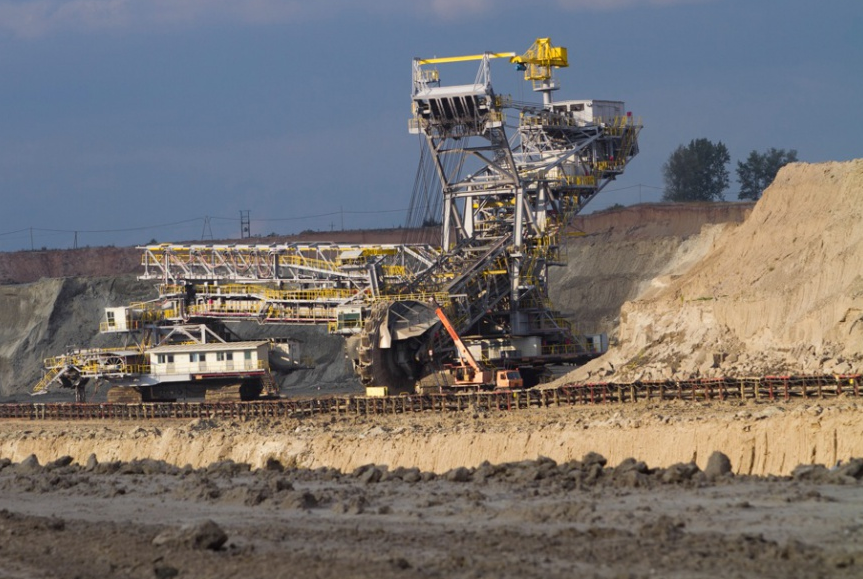 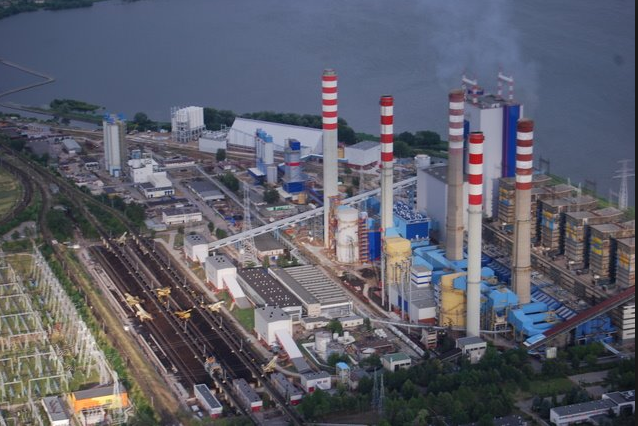 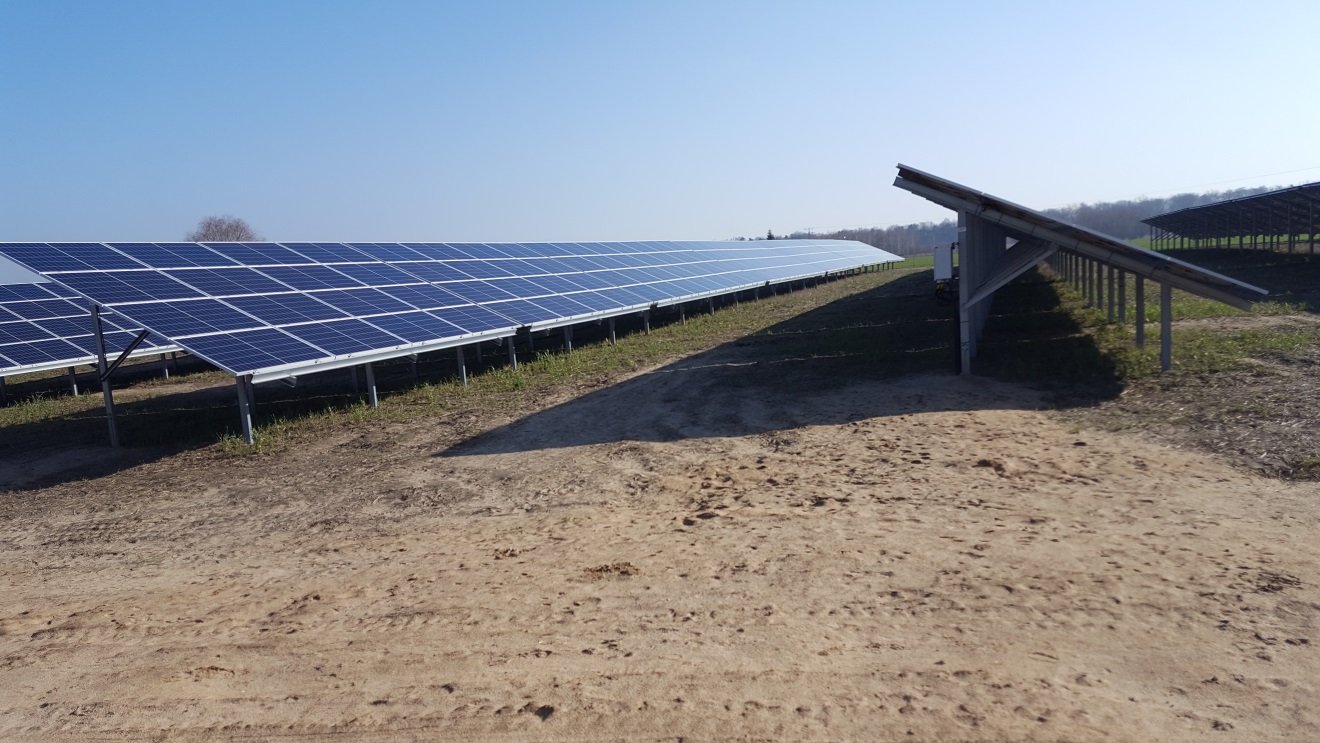 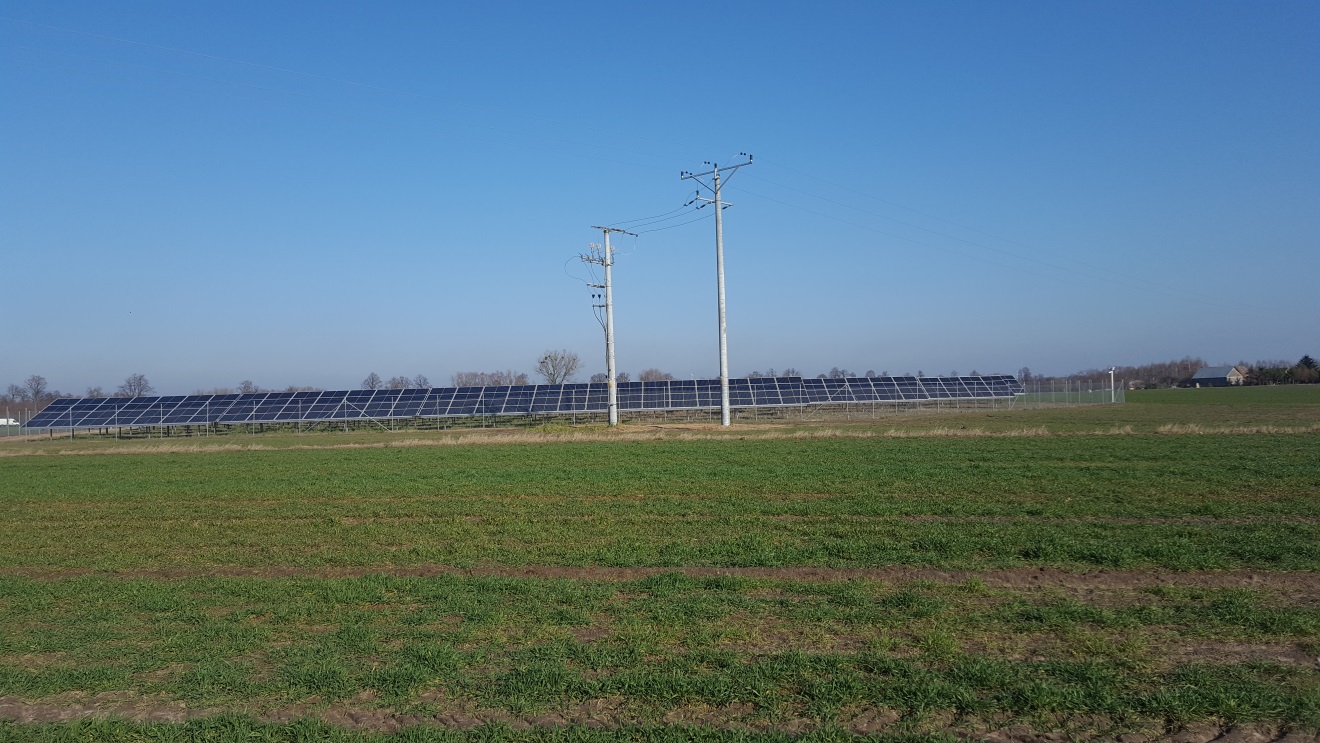 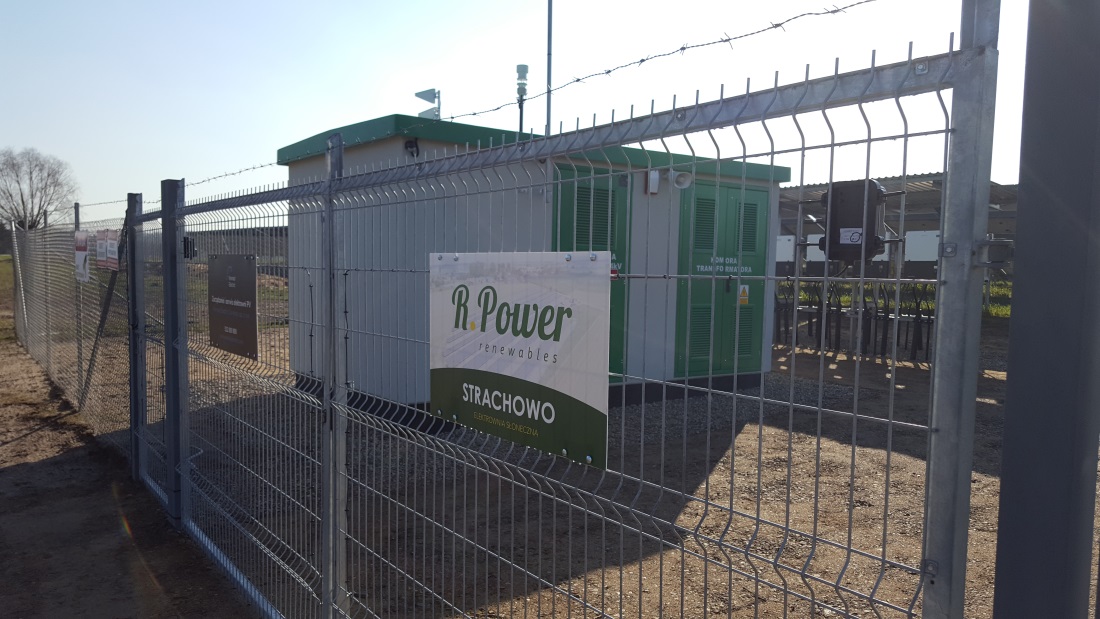 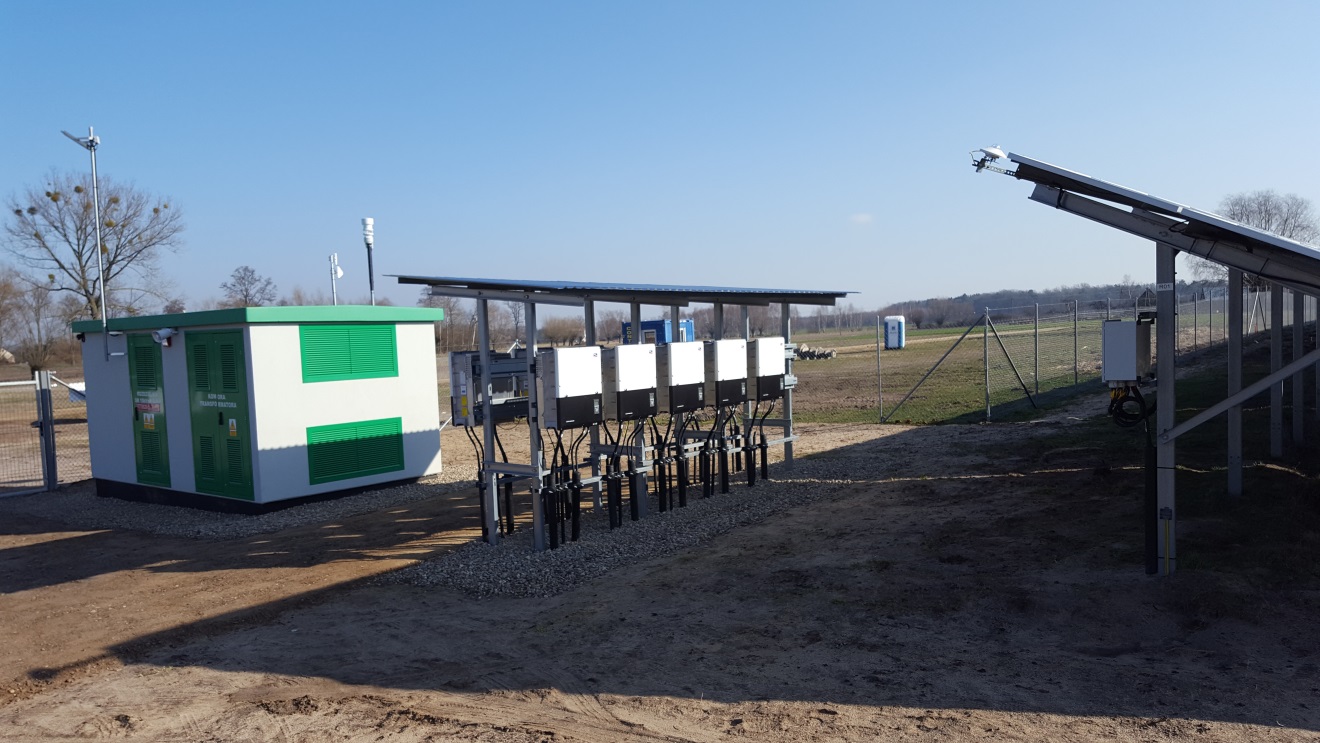 106 – stacji 400/220/110 kV
Fotovoltaika ~1000
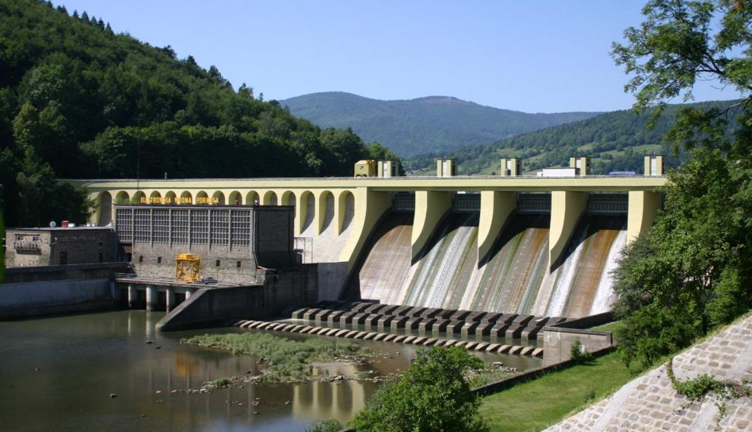 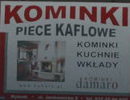 BEŁCHATÓW 12x360
1x858
KOZIENICE 8x200
2x500
1x1000
Jelonki
ZDUN
45 650 MW – moc osiągalna 31 grudnia 2018r.)
ŁAGISZA
2x120
1x460
26 448 MW– szczyt wieczorny (28 lutego 2018r.)
TURÓW
10x200
POŁANIEC
8x200
12 211 MW – dolina obciążenia (24 czerwca 2018r.)
OPOLE
4x360
2x900
ŁAZISKA
4x200
2x120
170 932 38 GWh – zużycie energii elektrycznej
165 214 GWh – produkcja KSE
RYBNIK
8x200
SOLINA
4x50/31
NIEDZICA
2x46/51
PORĄBKA
4x120
SEE zagranicy
. . .
20kV
15kV
15kV
U1, 1
∑P  -> Moc wymiany
Ui,i
. . .
. . .
. . .
Pi,Qi
P1,Q1
15kV
Sieć 400kV
1
AT1
500MW
200MW
200MW
360MW
i
. . .
. . .
AT
500MVA
AT
330MVA
AT        
250MVA
AT2
15kV
Sieć 220kV
360MW
. . .
AT        
160MVA
AT        
250MVA
10kV
10-120MW
Sieć 110kV
10kV
UN,N
GPZ 1
GPZ 2
FW
10-120MW
N
. . .
Pl,Ql`
EC  JWCK
1 – 10MW
Sieć 6kV
OZE
EP
Struktura systemu elektroenergetycznego
JWCD
Y
TR: 10, 16, 25, 44, 60 MVA
Sieć rozdzielcza średniego i niskiego napięcia
SEE zagranicy
∑    Moc wymiany
. . .
15kV
15kV
U1, 1
Pi,Qi
Ui,i
. . .
. . .
P1,Q1
15kV
Sieć 400kV
1
AT1
200MW
200MW
360MW
i
. . .
. . .
AT
500MVA
AT
330MVA
AT        
250MVA
AT2
15kV
Sieć 220kV
360MW
. . .
AT        
160MVA
AT        
250MVA
10kV
10-120MW
Sieć 110kV
10kV
UN,N
GPZ 1
GPZ 2
FW
10-120MW
N
. . .
PN,QN
EC - JWCK
1 – 10MW
Sieć 6kV
OZE
EP
Model systemu elektroenergetycznego
Pm->Pe
500MW
20kV
. . .
JWCD
Y
TR: 10, 16, 25, 44, 60M VA
Sieć rozdzielcza średniego i niskiego napięcia
X – wektor stanu SEE
SEE zagranicy
∑    Moc wymiany
. . .
15kV
15kV
U1, 1
Pi,Qi
Ui,i
. . .
. . .
P1,Q1
Sieć 400kV
1
AT1
200MW
200MW
i
. . .
. . .
AT
500MVA
AT
330MVA
AT        
250MVA
AT2
Sieć 220kV
. . .
AT        
160MVA
AT        
250MVA
Sieć 110kV
10kV
UN,N
GPZ 1
GPZ 2
FW
10-120MW
N
. . .
PN,QN
EC - JWCK
Sieć 6kV
OZE
Model systemu elektroenergetycznego
Pm -> Pe
20kV
1000MW
. . .
15kV
500MW
360MW
JWCD
Y
15kV
360MW
10kV
10-120MW
1 – 10MW
TR: 10, 16, 25, 44, 60M VA
EP
Sieć rozdzielcza średniego i niskiego napięcia
X – wektor stanu SEE
Elementy systemu elektroenergetycznego
1. Elektrownie
2. Linie elektroenergetyczne
3. Stacje elektroenergetyczne
4. Transformatory
5. Dławiki i baterie kondensatorów
6. Automatyka pomiarowa i sterująca
7. Automatyka prewencyjna i zabezpieczeniowa
Parametry systemu elektroenergetycznego
1. Moc zainstalowana w elektrowniach
2. Struktura mocy zainstalowanej
3. Moc szczytowa
4. Moc dyspozycyjna
5. Moc największej elektrowni
6. Moc największych bloków
7. Napięcia znamionowe sieci
8. Najwyższe napięcie sieci przesyłowej
9. Struktura sieci
10. Największa odległość przesyłu
11. Struktura mocy zapotrzebowanej – zmienność dobowa, roczna
Wskaźniki jakościowe energii elektrycznej
1. Właściwa wartość napięcia na odbiornikach
2. Symetria fazowa napięć
3. Częstotliwość
4. Kształt krzywej napięcia (zawartość wyższych harmonicznych THD)
5. Bezprzerwowość zasilania (AIT, ENS, SAIDI, SAIFI , MAIFI )
6. Małe wahania napięcia (krótkotrwałe)
7. Brak zaników napięcia
Moc zainstalowana w latach 1960 - 2018
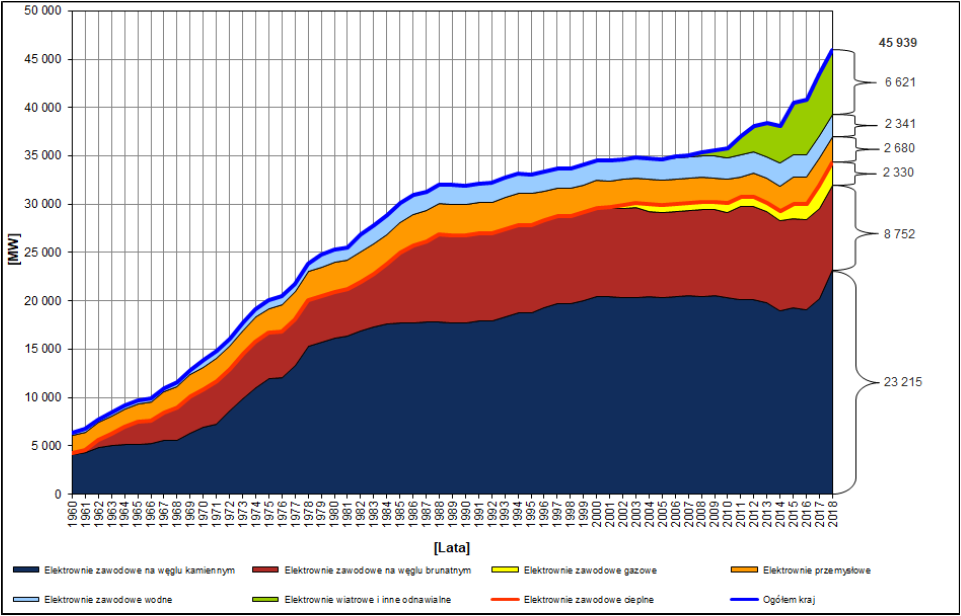 Produkcja energii elektrycznej w latach 1950-2018
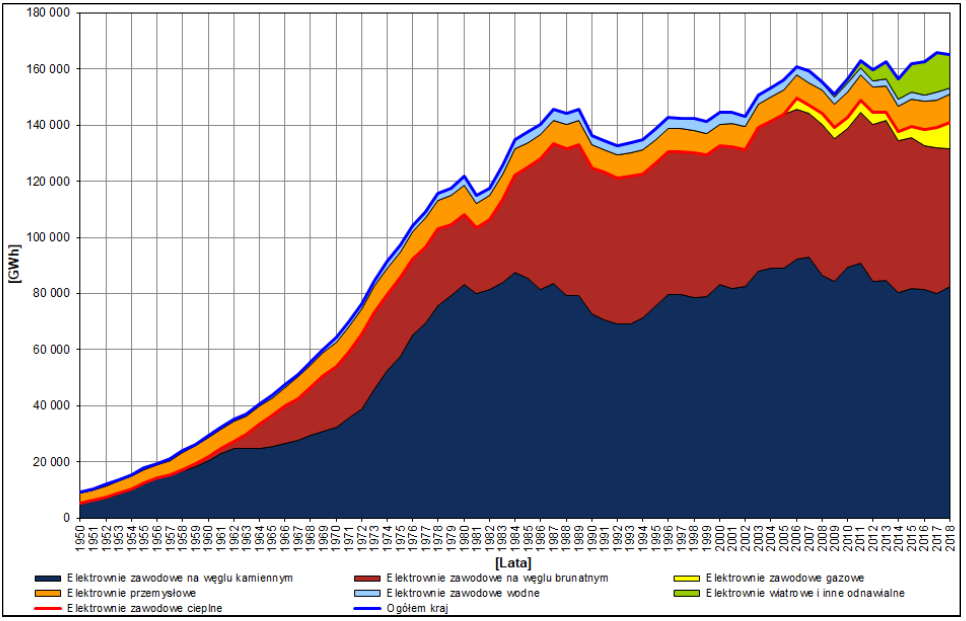 Średnie miesięczne zapotrzebowanie na moc w szczytach wieczornych 
dni roboczych w 2018 roku na tle danych historycznych
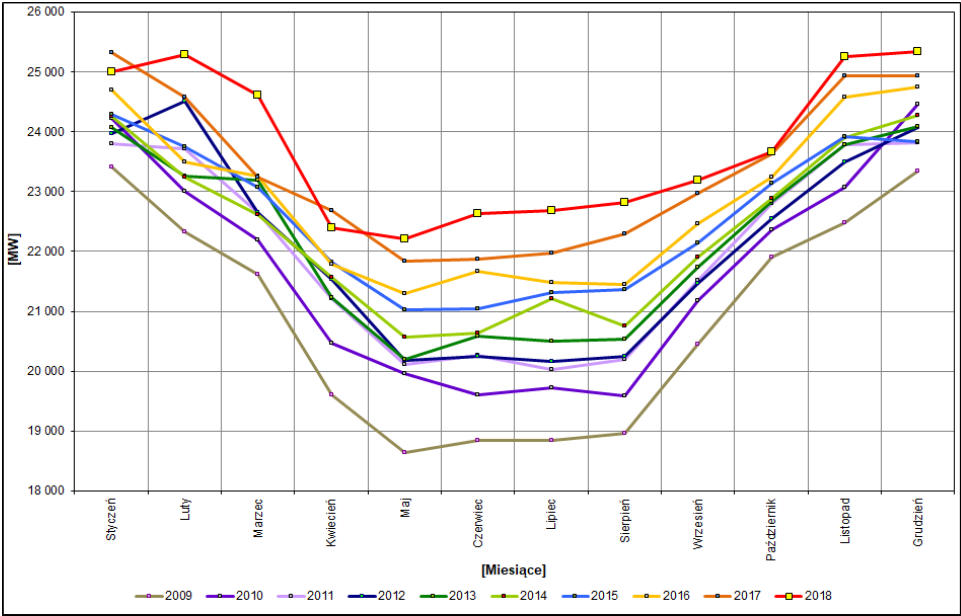 Przebiegi zapotrzebowania na moc w dniach, w których nastąpiło 
maksymalne i minimalne krajowe zapotrzebowanie na moc w 2018 roku
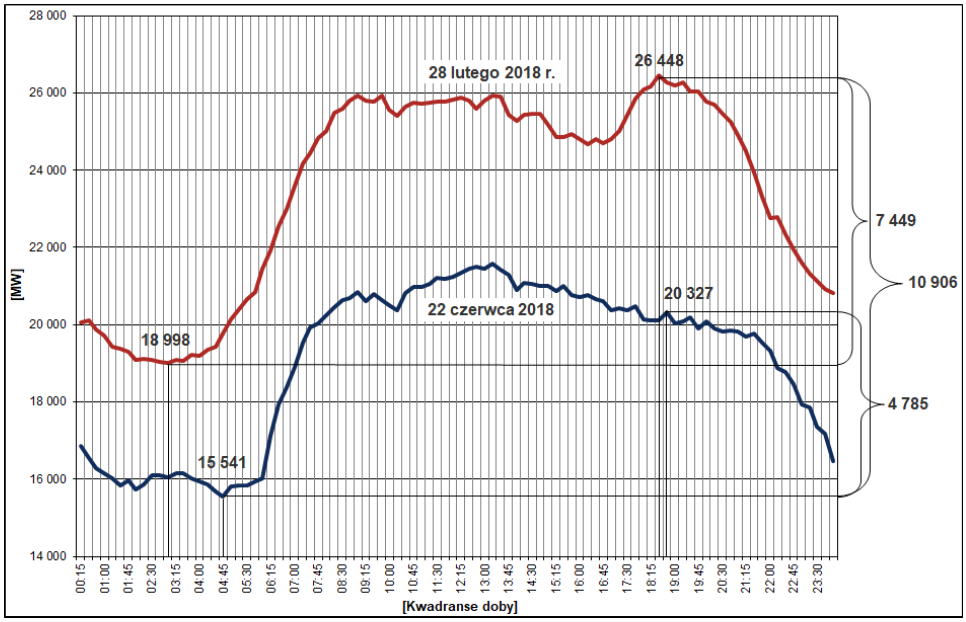 Struktura mocy zainstalowanej
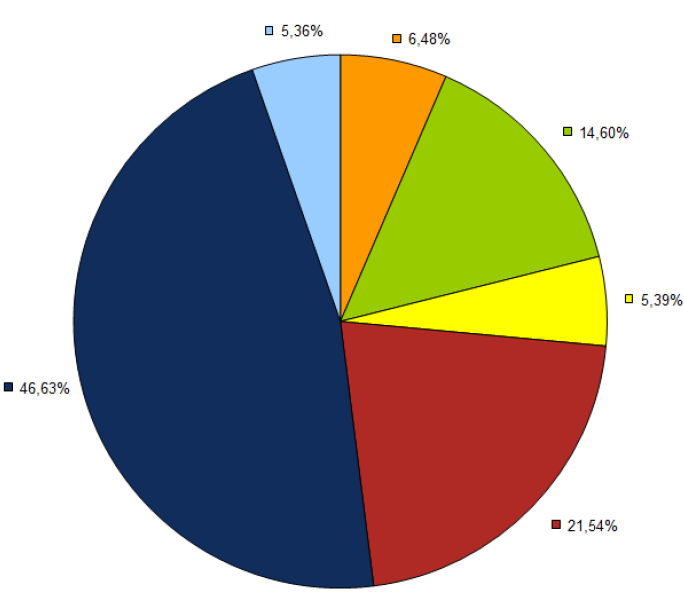 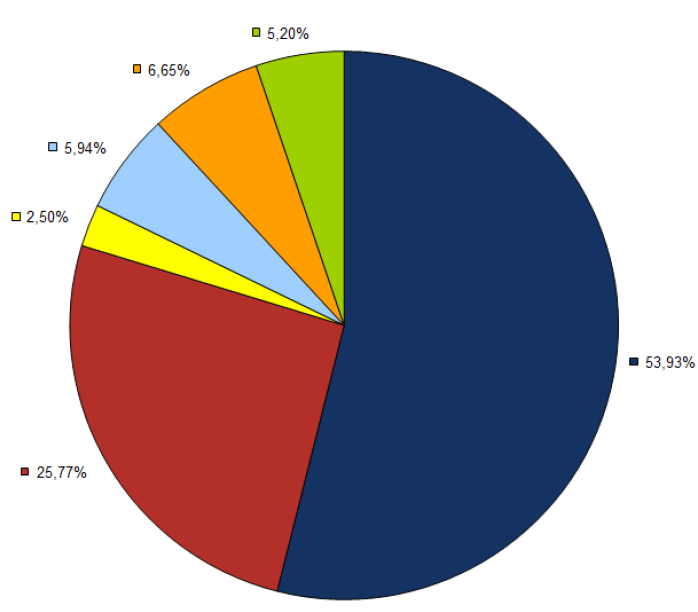 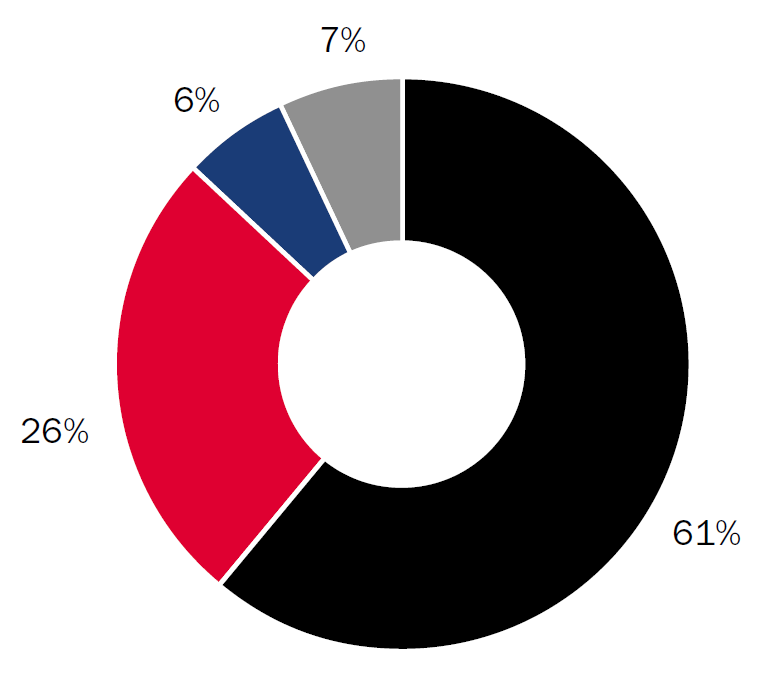 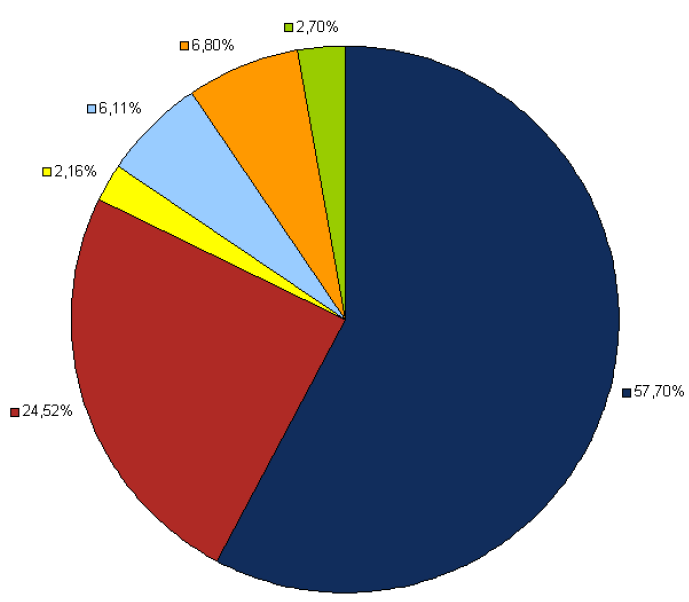 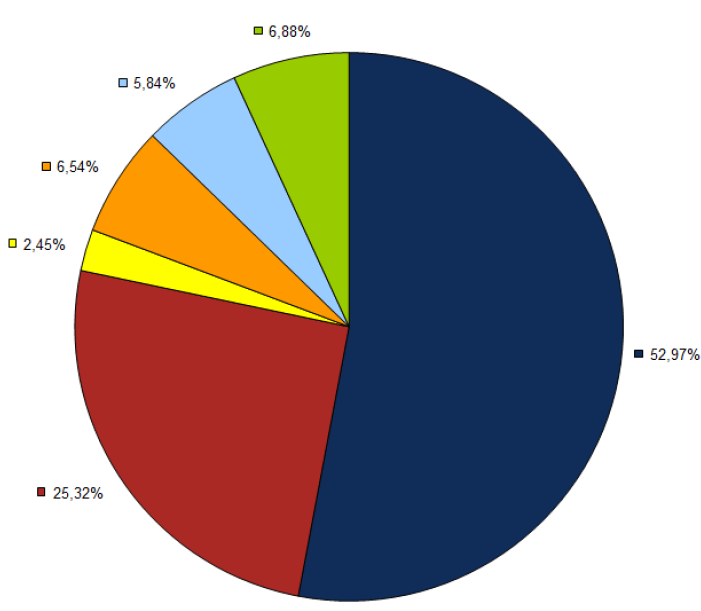 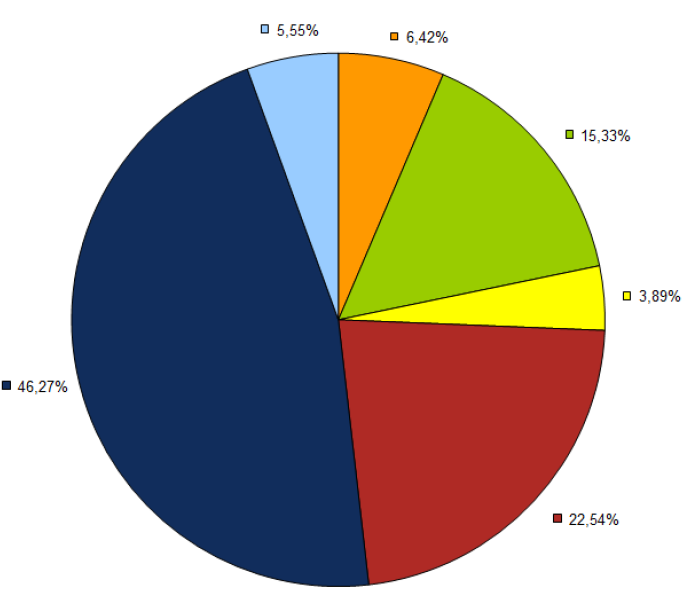 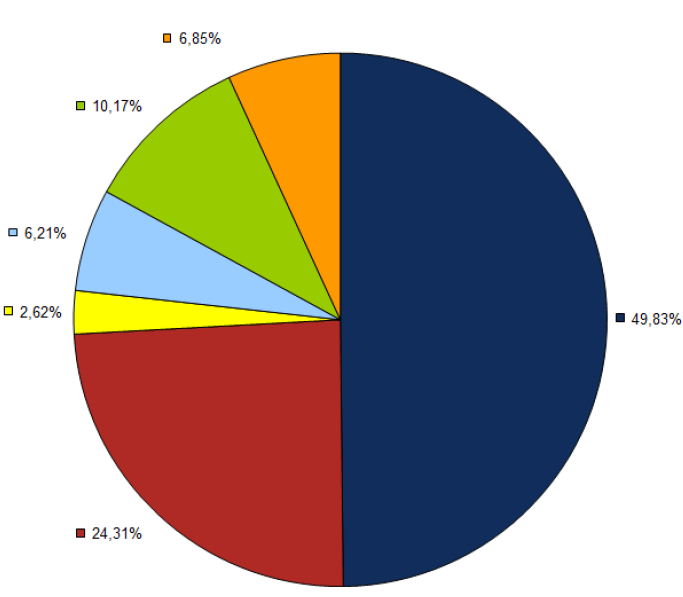 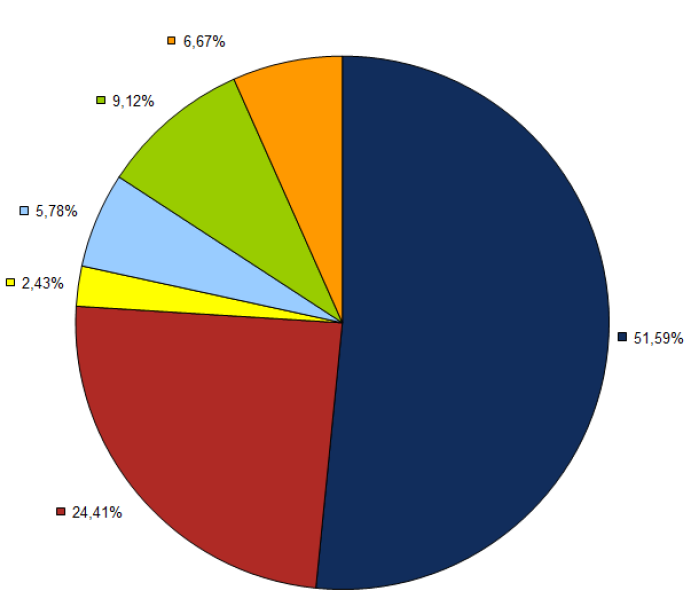 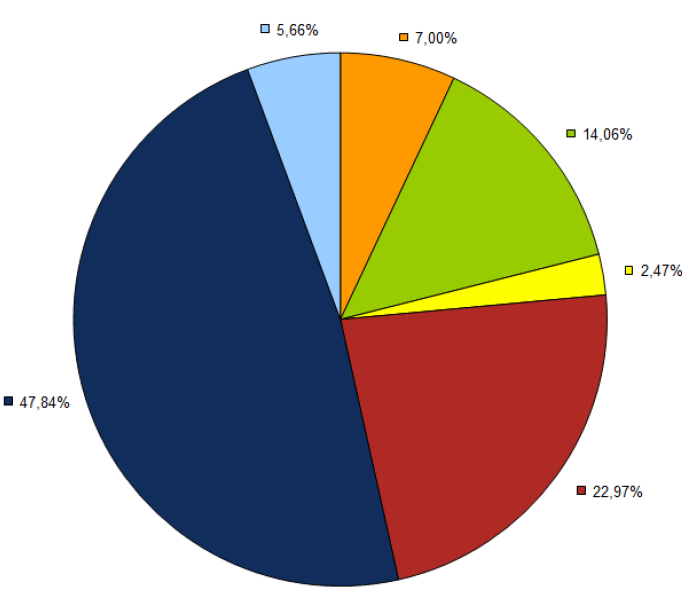 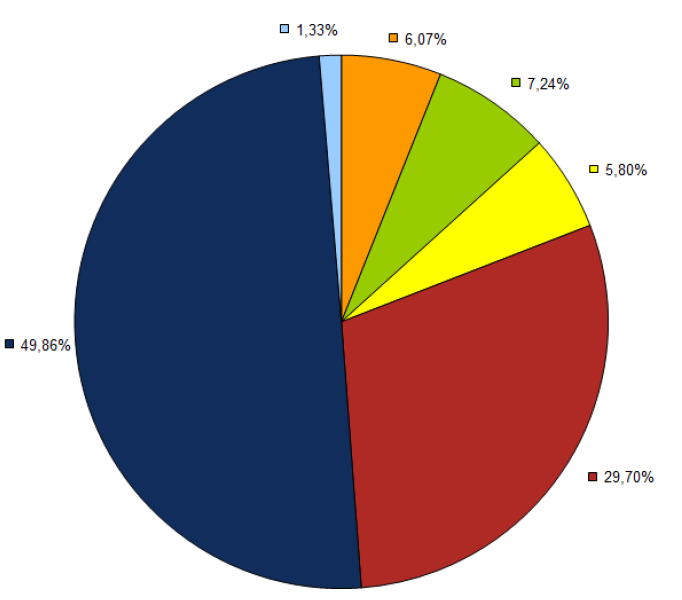 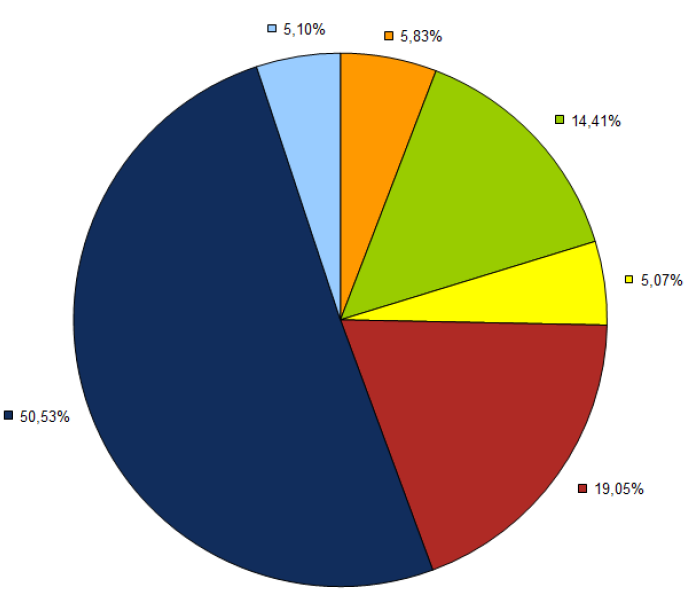 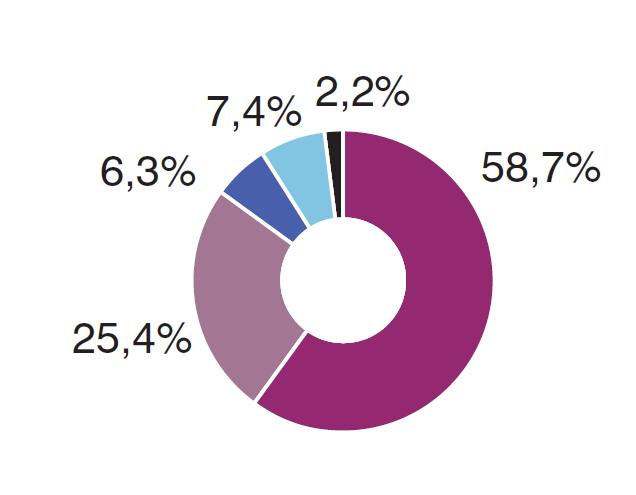 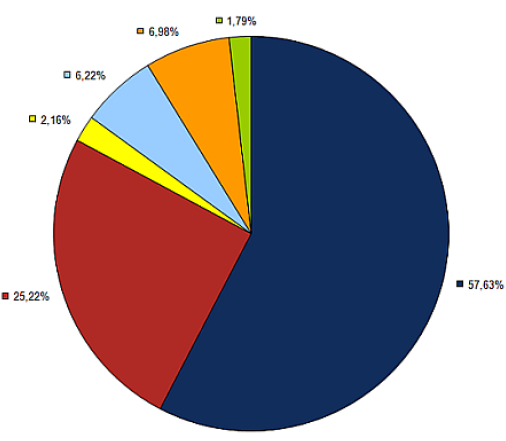 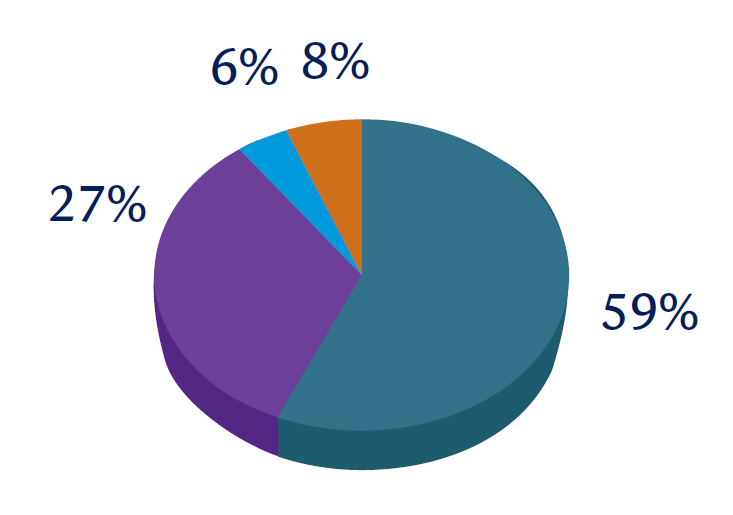 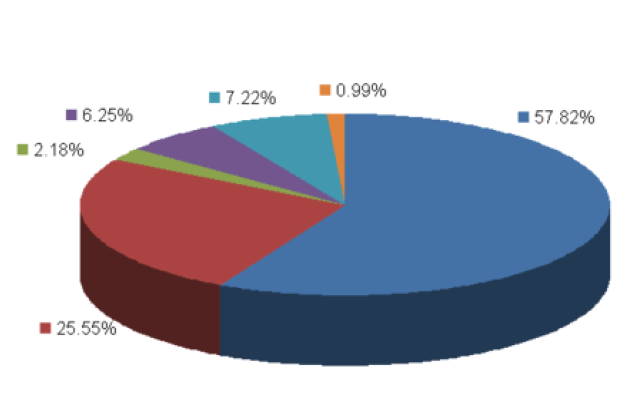 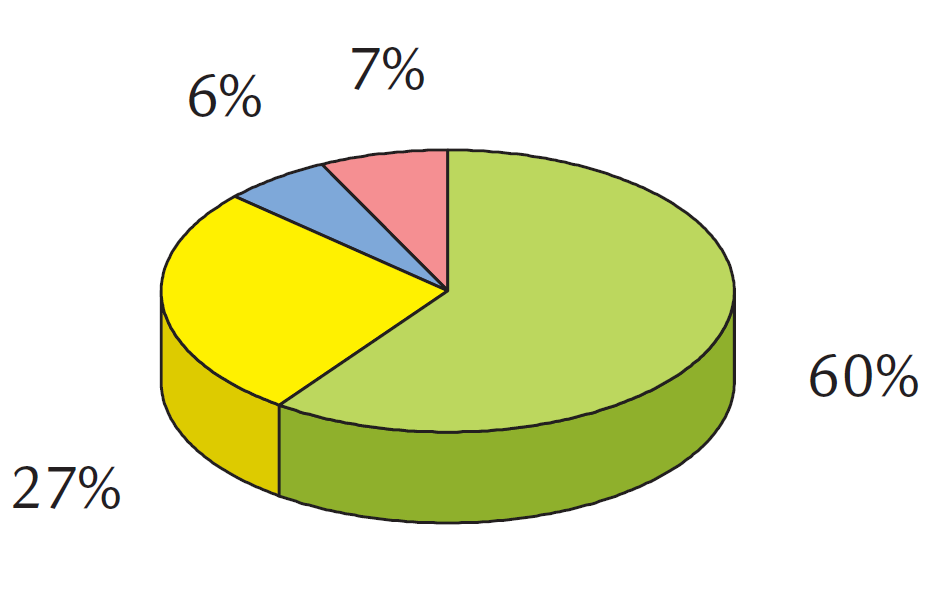 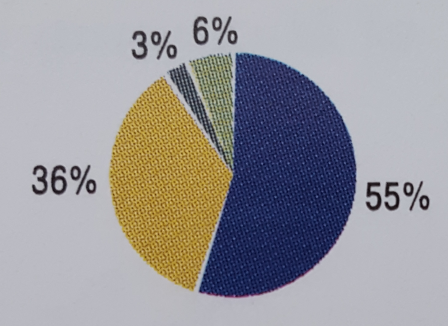 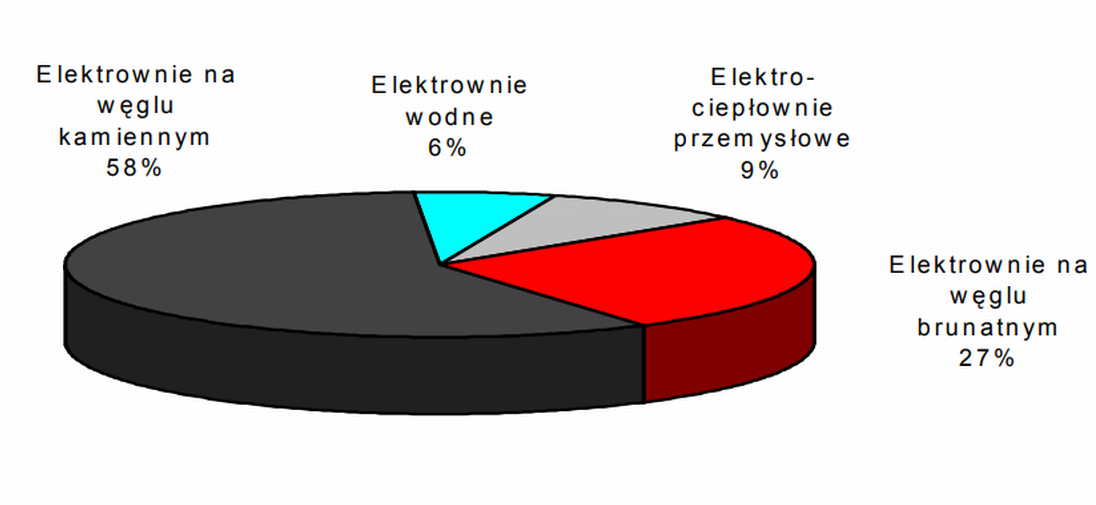 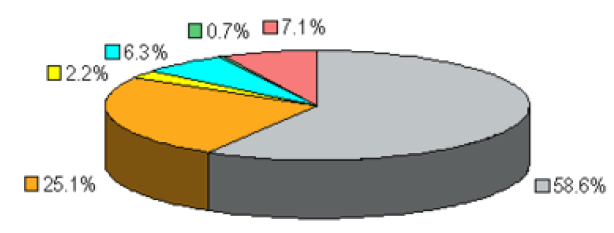 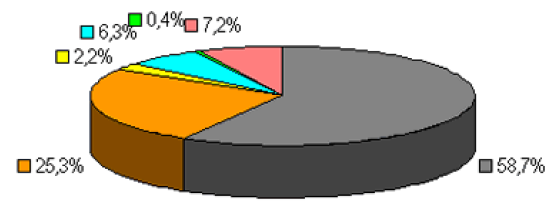 2007
2008
2003
2006
1997
2002
2017
2004
2011
2018
Wytwarzanie
2010
2012
2014
2015
2016
2013
2018
2005
1993
2009
49,86
50,53
46,63
46,27
47,84
49,83
51,59
52,97
53,93
57,70
57,63
57,82
58,60
58,70
58,70
61,00
60,00
59,00
55,00
58,00
W.K
29,70
19,05
21,54
22,54
22,97
24,31
24,41
25,32
25,77
24,52
25,22
25,55
25,10
25,30
25,40
26,00
27,00
27,00
36,00
27,00
W.B
14,37
24,58
25,35
24,77
22,19
21,62
18,22
15,17
13,64
10,97
10,17
9,42
9,20
8,90
8,50
6,00
6,00
6,00
6,00
6,00
OZE
2018 Wytw.
2018
2017
2016
2015
2014
2013
2012
2011
2010
2009
2008
2007
2006
2005
2004
2003
2002
1997
1993
Rok
Częstotliwość minimalna, maksymalna i średnia roczna w latach 1980 - 2018
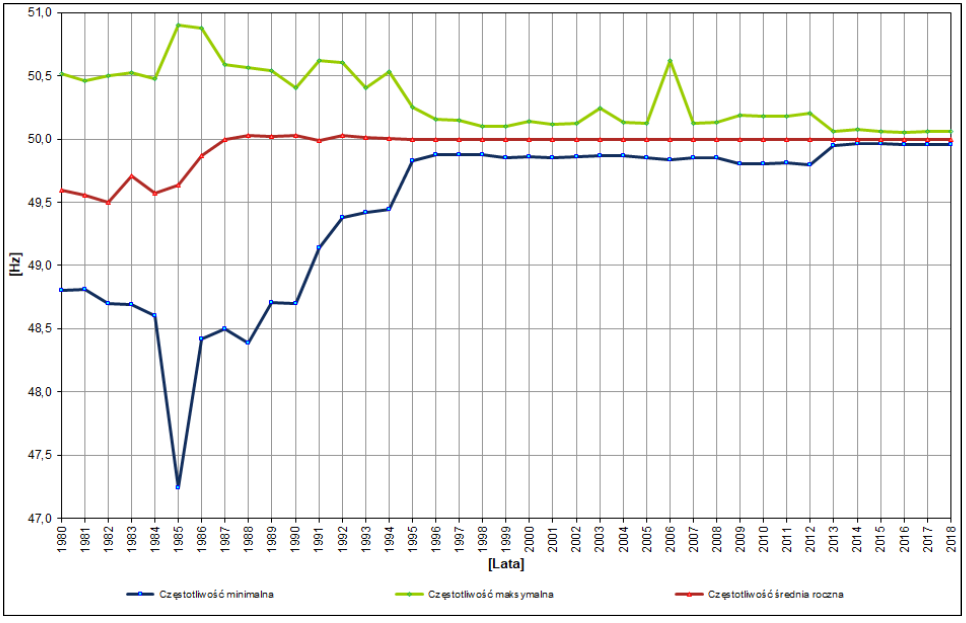 Wytwarzanie energii elektrycznej
Elektrownie zawodowe (JWCDc):
Bełchatów, PAK, Rybnik, Kozienice, Turów, Opole, Krajnik, Połaniec
Elektrownie wodne i szczytowo-pompowe (JWCDp) 
Żarnowiec, Porąbka-Żar, Solina, Żydowo
Elektrociepłownie (JWCKc)
Siekierki, Żerań, EC Łódź, Łęg, EC Karolin, Pomorzany
Elektrociepłownie przemysłowe (PR)
ORLEN Płock, Kwidzyń Celuloza,  ZA Puławy, Świecie
Małe elektrownie wodne (MW)
Dębe, Koronowo, Żur, Sanok,
Elektrownie wiatrowe (JWCKf)
Kamieńsk, Margolin, Darłowo, Tymień, Iłża
Odnawialne Źródła Energii (OZE)
Największe elektrownie krajowe
Bełchatów 12x360 MW 
Bełchatów II 850 MW
Kozienice 8x200 MW  2x500 MWKozienice II  1000 MW
Opole 4x360 MW  2x900 MW
Rybnik 8x200 MW
Byczyna 6x200 MW
Łagisza 2x120, 1x460 MW
Turów 9x222 MW
PAK: 6x200MW, 5x120MW 4x50 MW Pątnów II 460 MW
Dolna Odra 10x200 MW
Elektrownie szczytowo pompowe
Generacja w szczycie obciążenia
Pompowanie w dolinie obciążenia
Żarnowiec: 4 x (179-generacja, 200-pompowanie) MW
Porąbka-Żar 4 x (125-generacja, 200-pompowanie) MW
Żydowo  3 x (52-generacja, 69-pompowanie) MW
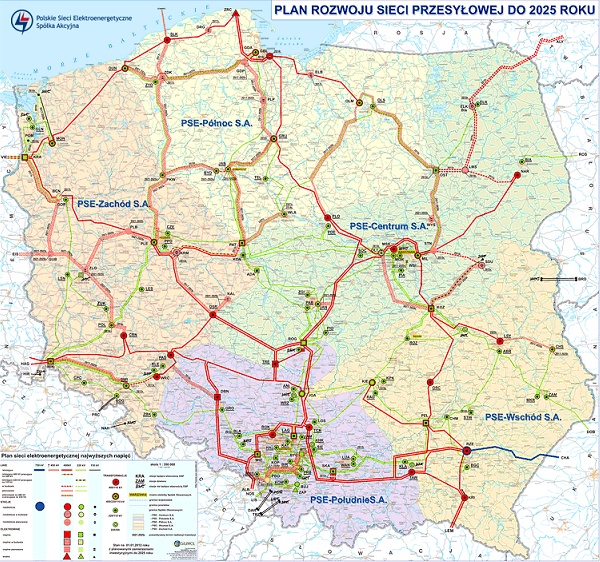 Przesył energii elektrycznej
sieć wielokrotnie zamknięta
przesył dużych ilości energii elektrycznej
przesył energii na znaczne odległości
wyprowadzanie mocy z elektrowni zawodowych
współpraca międzynarodowa
Elementy sieci przesyłowej
linie napowietrzne 400 kV, 220 kV, (110 kV)
transformatory i autotransformatory energetyczne (400/220, 400/110, 220/110)
przesyły prądem stałym (kabel podmorski do Szwecji)
przesuwniki fazowe
dławiki
baterie kondensatorów
Linie przesyłowe 400 kV
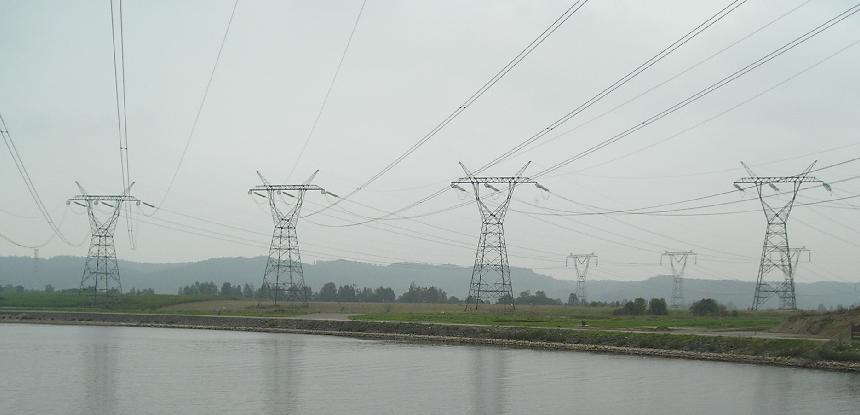 Transformator 220/110kV
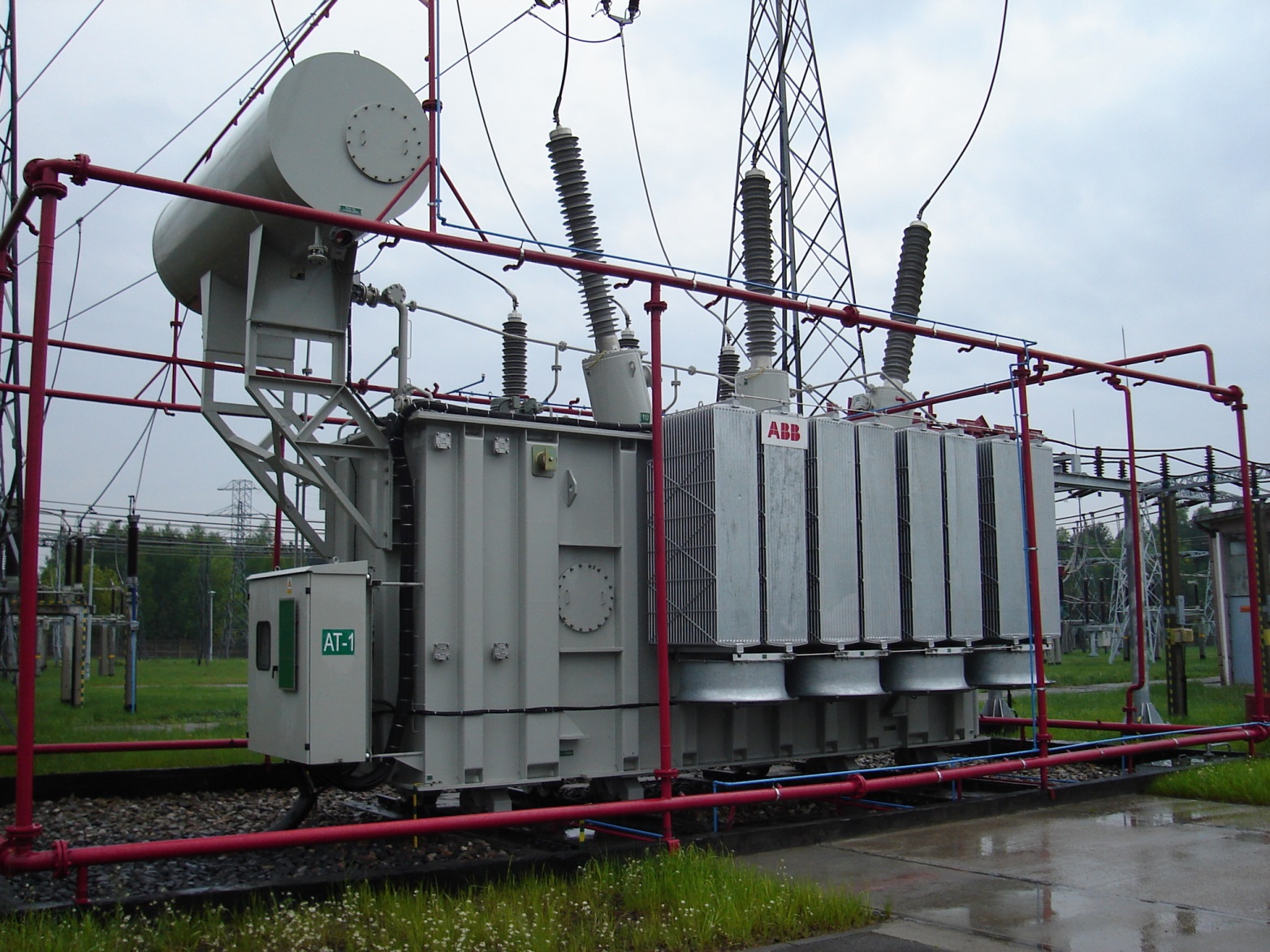 Generator 1000 MW
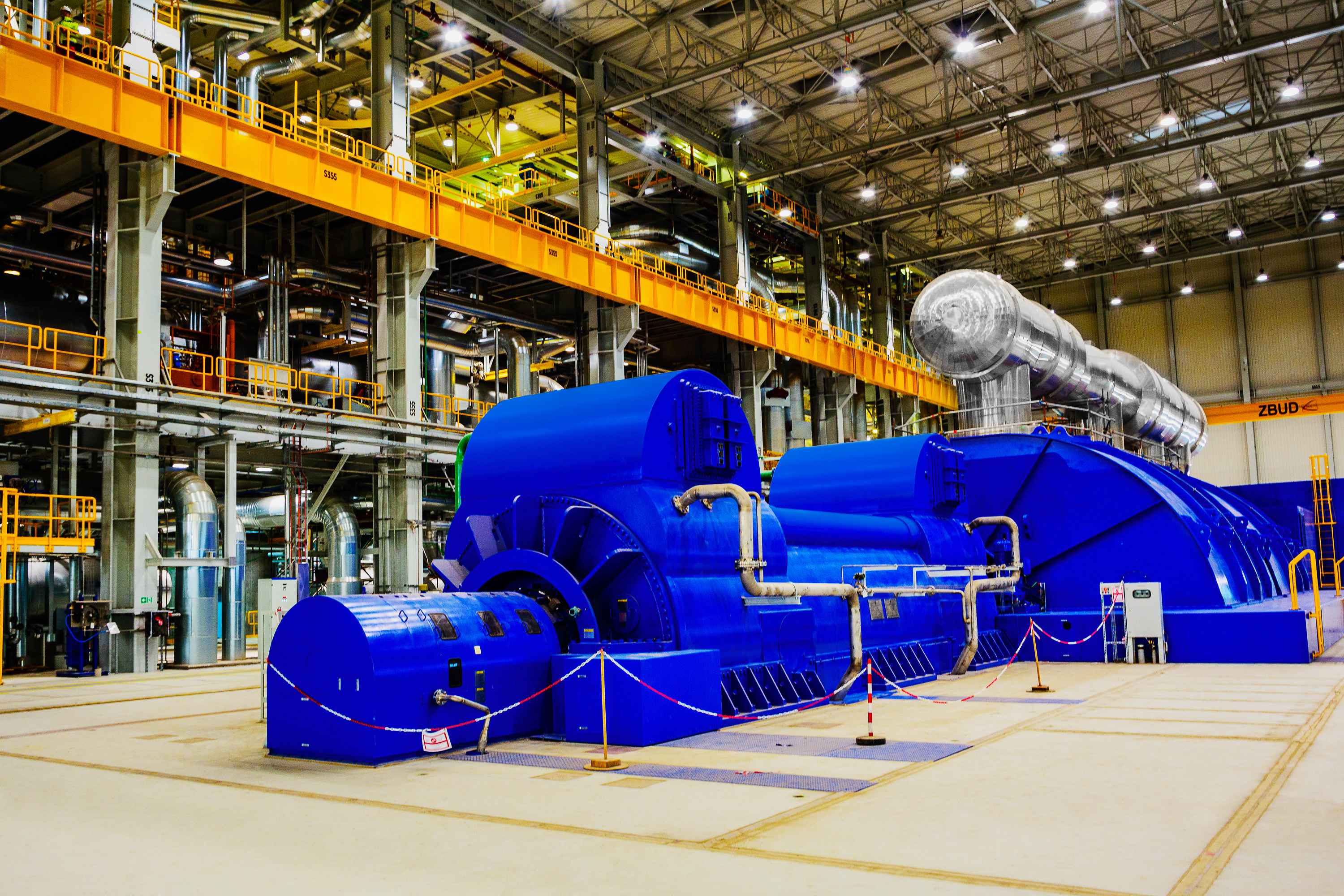 Praca KSE
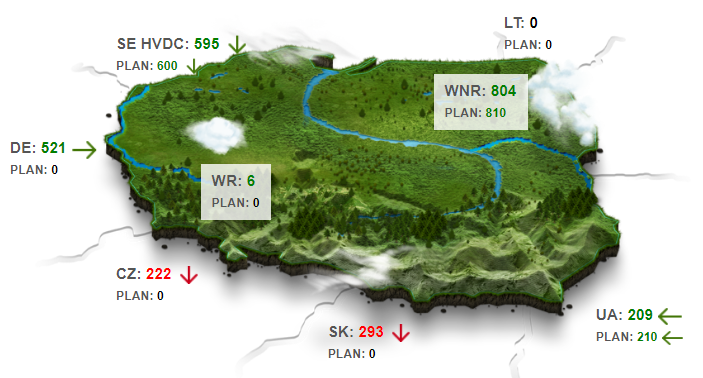 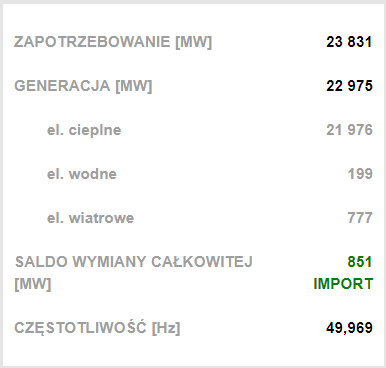 Podstawy elektrotechniki
1. Obwody trójfazowe 
 napięcie fazowe lub międzyprzewodowe,  prąd fazowy,  moc trójfazowa,
1. Linia przesyłowa, transformator  –  czwórnik :   Z=R+jX,  jB/2, 
1. Metoda potencjałów węzłowych: I=Y ∙ U
1. Metoda składowych symetrycznych:  [I0 ,I1 ,I2 ], [U0 ,U1 ,U2 ],   [Z0 ,Z1 ,Z2]
1. Metoda sprowadzania do jednego poziomu napięciowego (transformatory) 
                     T = UG /UD       UG =UD T       IG =ID /T       ZG = ZD ∙ T 2
Metody rozwiązywania obwodów trójfazowych prądu przemiennego
1.  Rachunek liczb zespolonych
Z = (R+jX) [ ]
U = ( U ej  ) [kV,stop.]= (e+jf) [kV]
I = (a+jb) [kA ]
S  = (P+jQ ) [MW, Mvar]
2. Prawo Ohma
                U = Z ∙ I = (R+jX) ∙ (a+jb)
                |U| =  |Z| ∙ |I|
Metody numeryczne w obliczeniach stanów  SEE
1. Rachunek macierzowy – mnożenie, inwersja macierzy
2. Rozwiązywanie liniowych układów  równań – eliminacja Gaussa
     rozkład trójkątny macierzy (faktoryzacja)
3. Rozwiązywanie nieliniowych układów równań – metoda Newtona
4. Całkowanie równań różniczkowych – metoda Eulera, Rungego-Kutty
5. Równanie ruchu obrotowego mas wirujących
6. Transmitancja operatorowa
+j
Uc
P
Ic
φ
Praca układu trójfazowego w stanie symetrycznego obciążenia o charakterze indukcyjnym
Q
Ib
Ua
+
Prądy w składowych fazowych
Ia
Ub
Prądy w składowych symetrycznych
Trójfazowy układ prądów i napięć w stanie symetrycznego obciążenia
jest równoważny jednofazowemu układowi (składowej zgodnej)
[Speaker Notes: Metody numeryczne]
Ic=cc+jbc
Uc
+j
Praca układu trójfazowego w stanie niesymetrycznego obciążenia
Prądy w składowych fazowych
Ib=cb+jbb
Ua
+
Ia=ca+jba
Ub
Prądy w składowych symetrycznych
Trójfazowy układ prądów i napięć w stanie niesymetrycznego obciążenia
jest równoważny trzem jednofazowym układom:
dla składowej zerowej, zgodnej i przeciwnej
[Speaker Notes: Metody numeryczne]
Struktura i parametry systemu elektroenergetycznego
Dziękujemy za uwagę